ГОРМОНИ
Вступ.
Загальна характеристика та класифікація препаратів гормонів. 
Гормони щитовидної залози та їх лікарські препарати.
Стероїдні гормони. Гормони полових залоз: андрогенні гормони та їх препарати. Естрогенні гормони та їх препарати. Гестагенні гормони та їх препарати. Прогестерон, синтетичний аналог-прегнін.
Гормони мозгового шару надниркових залоз та їх синтетичні аналоги.  
Висновки.
Вступ
Гормони - важлива складова нейроендокринного комплексу. Вони визначають ріст та розвиток, обмін речовин, стан статевої системи і розмноження, водно-сольовий баланс, реакцію на стрес, настрій та інші речі. 
Недостатня секрецiя гормонiв (гiпофункцiя залоз) призводить до розвитку рiзних евдокринних захворювань- гiпотиреозу, цукрового дiабету, безплiдностi тощо. Надлишкова секрецiя гормонiв (гiперфункцiя залоз) також проявляється ендокринною патологiєю - гiгантизмом, акромегалiєю, тиреотоксикозом тощо.
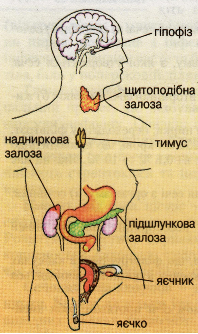 Загальна характеристика та класифікація препаратів гормонів
Гормони – біологічно активні речовини, бiлково-пептиднi або стероїднi сполуки, які продукуються залозами внутрішньої секреції в малих кількостях і регулюють усі життєво важливі процеси, що протікають в організмі.
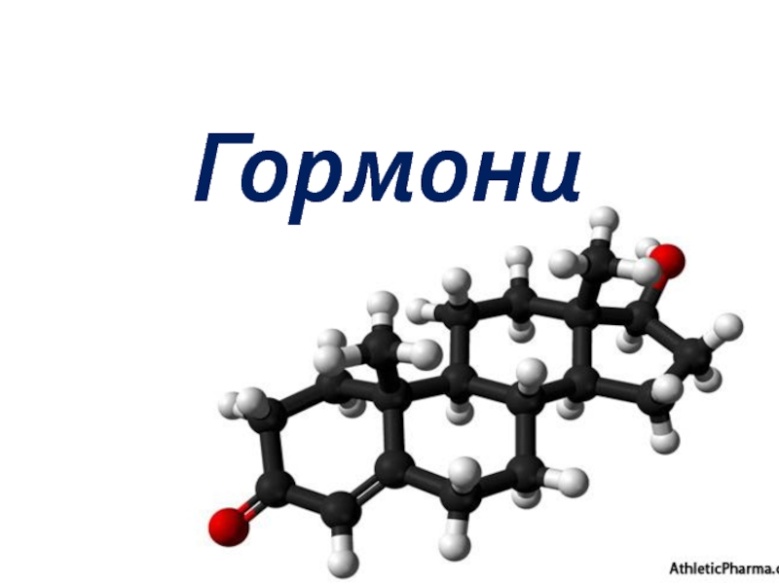 Хімічна класифікація гормонів
Гормональні препарати білкової структури є гідрофільними речовинами, що переносяться кров'ю у вільному стані. Стеро'ідні та тиреоїдні гормональні препарати – гідрофобні (мало розчиняються у воді), більша частина їх циркулює в крові у зв'язаному з білками стані.
Гормональні препарати здійснюють свою біологічну дію, комплексуючись з рецепторами – високоспецифічними інформаційними молекулами, які трансформують гормональний сигнал на гормональну дію.
Рецептори для гормонів білкової та пептидної структури і простагландинів розміщені на зовнішній поверхні клітинної мембрани. Для гормонів стероїдної структури рецептори локалізуються в цитоплазмі та в ядрі клітини.
Гормони щитовидної залози та їх лікарські препарати
Щитовидна залоза – одна з найважливіших залоз внутрішньої секреції. Порушення її функцій викликає важкі розлади організму: уповільнення обміну речовин, затримку росту, розумового розвитку (кретинізм). 
Щитовидна залоза продукує біологічно активні йодовані похідні тироніну: 




У медичній практиці використовують синтетичний L-тироксин, а також тиреоїдин, який добувають подрібненням знежирених і висушених щитовидних залоз забійної худоби.
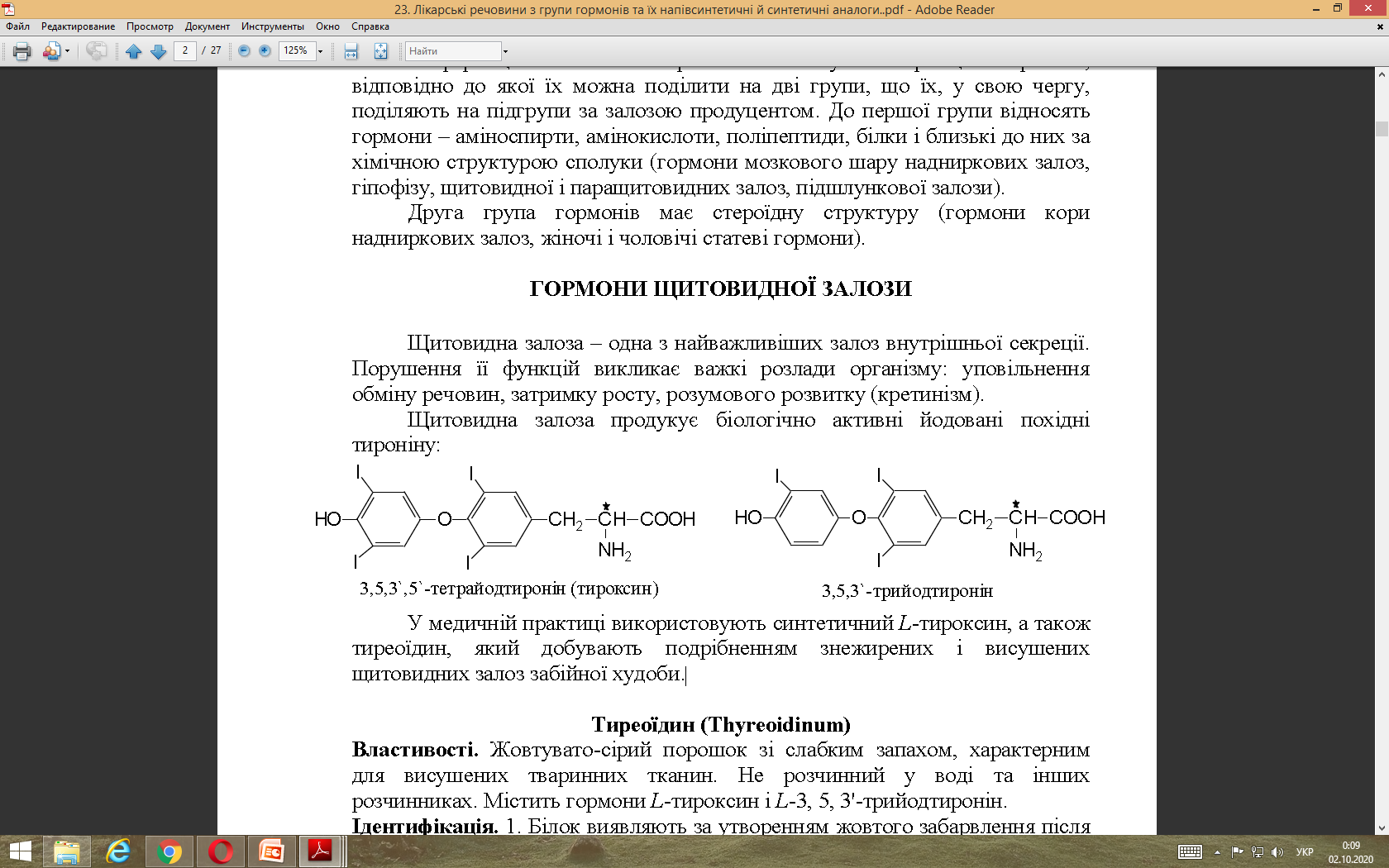 Тиреоїдин (Thyreoidinum)
Гормональний препарат, що отримується подрібненням знежирених і висушених щитовидних залоз забійної худоби.
Властивості. Жовтувато-сірий порошок зі слабким запахом, характерним для висушених тваринних тканин. Не розчинний у воді та інших розчинниках. Містить гормони L-тироксин і L-3, 5, 3'-трийодтиронін.
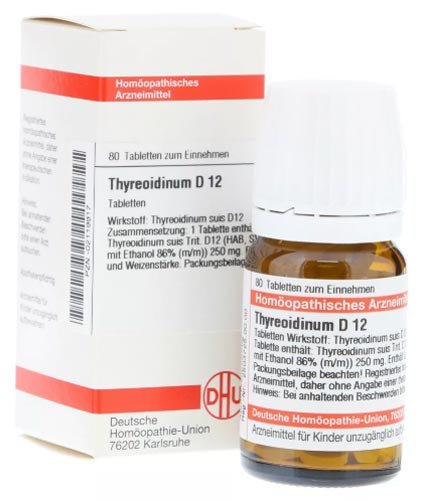 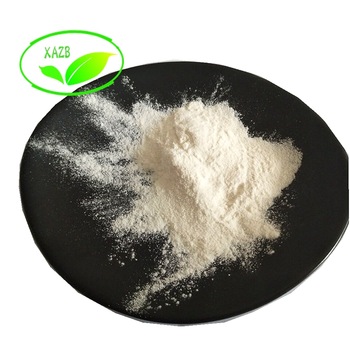 Ідентифікація
1. Білок виявляють за утворенням жовтого забарвлення після кип’ятіння тиреоїдину в розчині натрію гідроксиду. При подальшому додаванні кислоти сульфатної розведеної розчин знебарвлюється і випадає колоїдний осад. 
2. Для виявлення органічно зв’язаного йоду речовину мінералізують, прожарюючи з сумішшю калію нітрату і натрію карбонату. Йодиди, що утворилися, екстрагують водою і ідентифікують за реакцією окиснення хлораміном у середовищі кислоти хлористоводневої. Йод, що виділився, забарвлює хлороформний шар у червоно-фіолетовий колір.




Більш перспективним є метод спалювання тиреоїдину в колбі з киснем. Як поглинальну суміш використовують розчин крохмалю, що містить 0,2% кислоти сульфамінової. Йод, що утворився при спалюванні, забарвлює поглинальний шар в синий колір.
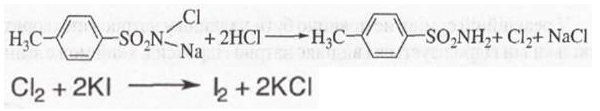 Кількісне визначення
У тиреоїдині встановлюють вміст органічно зв’язаного йоду. Мінералізацію проводять водню пероксидом у присутності кислоти сульфатної концентрованої. Відбувається утворення йодидів і часткове окиснення їх до йодатів. Після охолодження йодиди окиснюють до йодатів розчином калію перманганату:


Надлишок калію перманганату і марганцю (IV) оксид видаляють за допомогою натрію нітриту:



Можливий надлишок нітритів руйнують за допомогою сечовини:



У розчині залишається тільки один окисник – кислота йодновата (йодатна) в кількості, еквівалентній вмісту йоду в наважці тиреоїдину. Додають розчин калію йодиду, і йод, що виділився, відтировують натрію тіосульфатом:


Тиреоїдин має містити 0,17-0,23% йоду.
Вміст органічно зв’язаного йоду в тиреоїдині можна визначити також використовуючи метод спалювання в колбі з киснем.
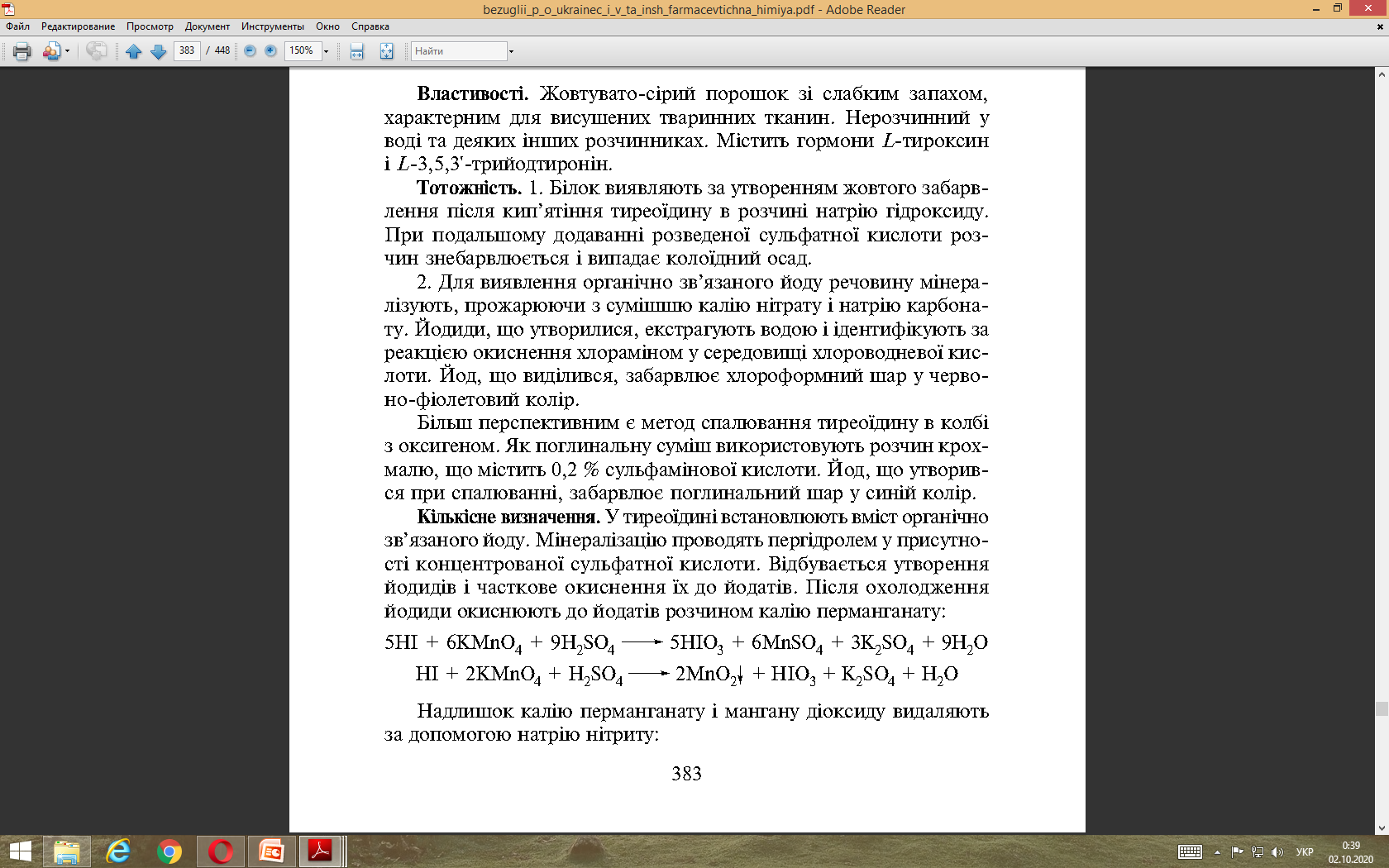 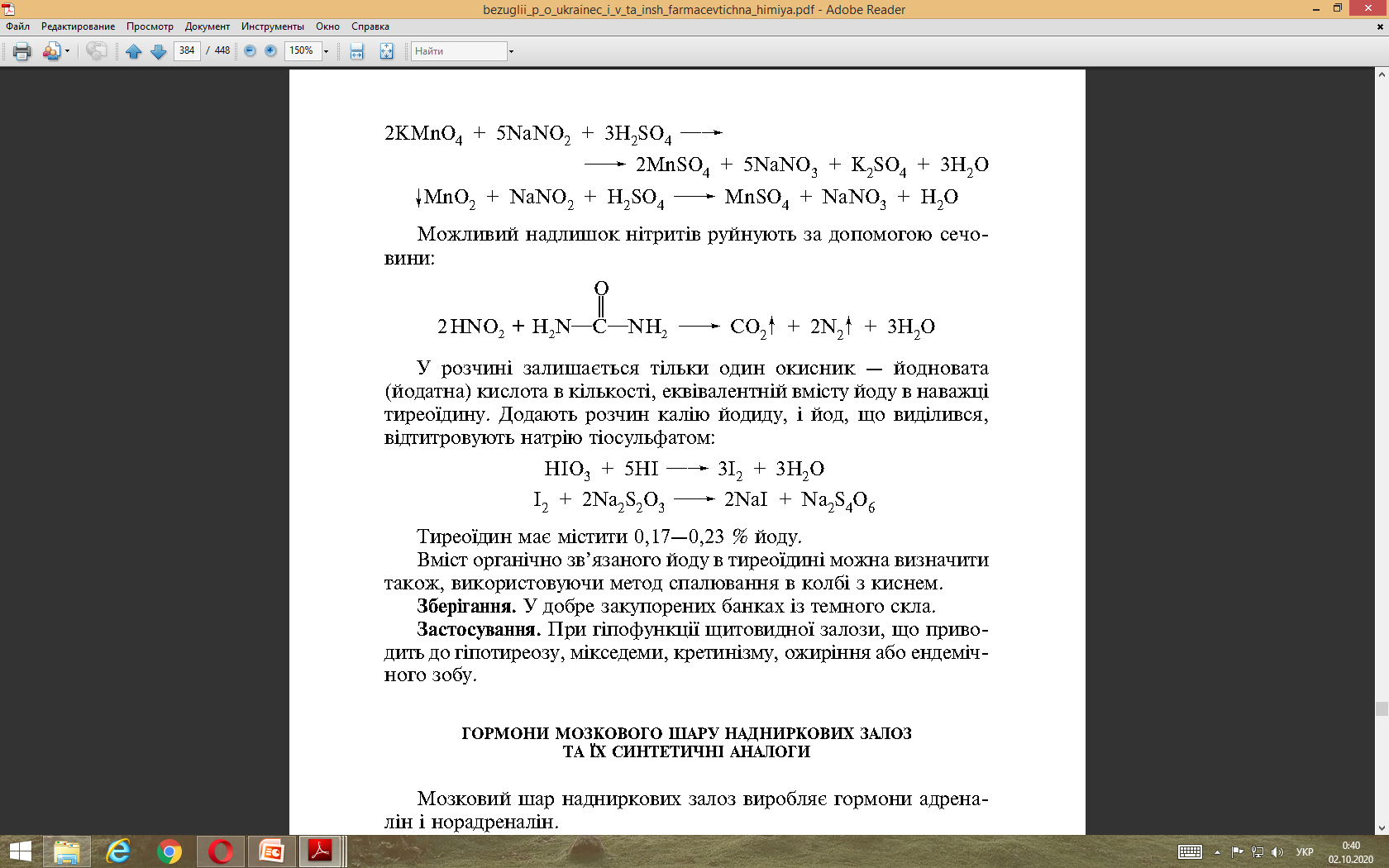 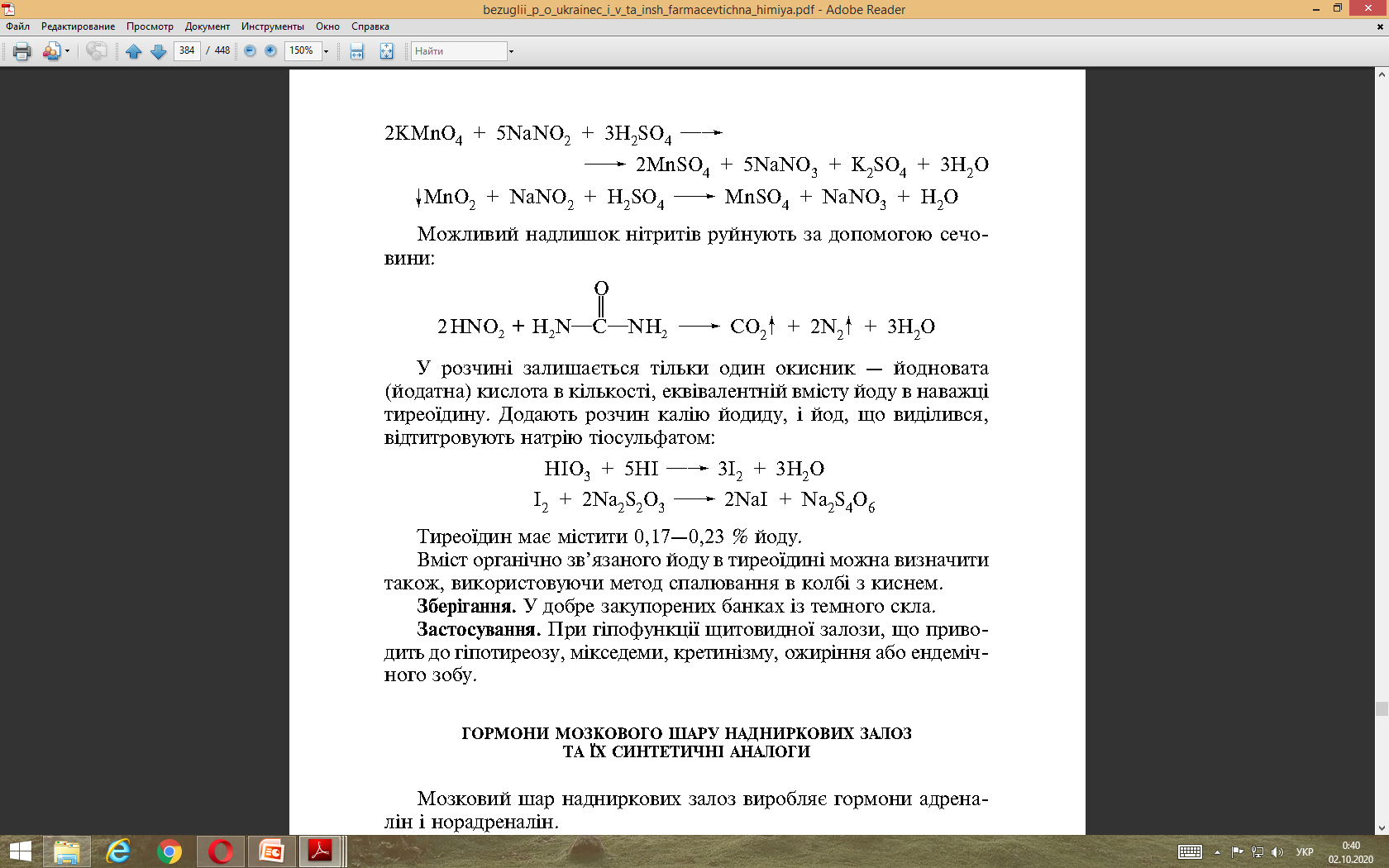 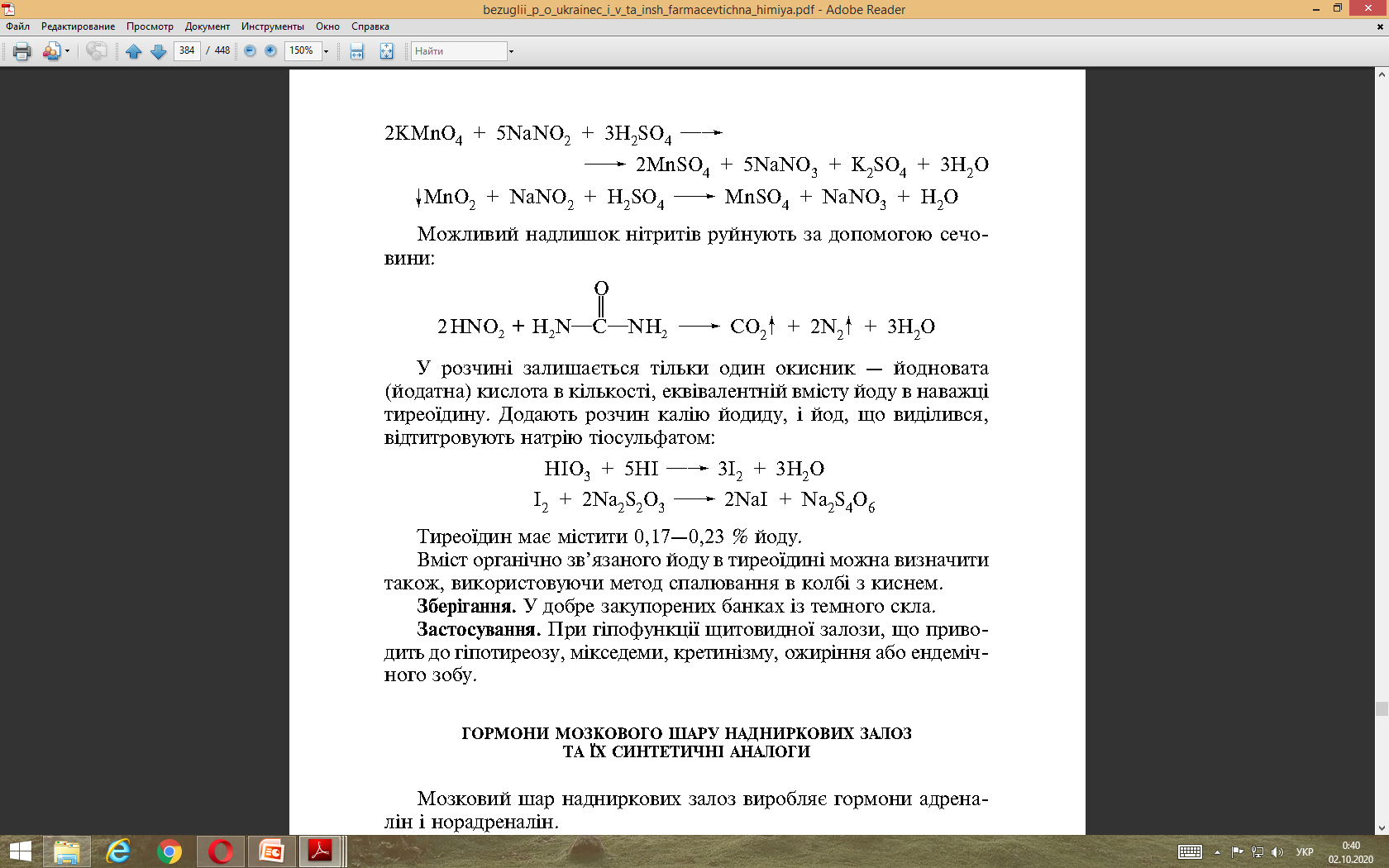 Зберігання
У добре закупорених склянках із темного скла.
Застосування
При гіпофункції щитовидної залози, що приводить до гіпотиреозу, мікседеми, кретинізму, ожиріння або ендемічного зобу.
Стероїдні гормони
До стероїдних гормонів належать гормони коркового шару надниркових залоз (кортикостероїди) та статеві гормони, які, у свою чергу, поділяються на чоловічі статеві гормони (андрогени), жіночі статеві гормони (естрогени) і гормони жовтого тіла (гестагени, або лутоїдні гормони). 
Структурною основою стероїдних гормонів є скелет вуглеводню циклопентанпергідрофенантрену. Загальна формула стероїдних гормонів:





Ці сполуки – кристалічні речовини, тому для них визначають температуру плавлення – один із показників чистоти й ідентичності. 
Стероїдні гормони та їх аналоги – оптично активні речовини; більшість із них є правообертаючими ізомерами (метиландростендіол – лівообертаючий). ФС для ідентифікації й підтвердження чистоти рекомендує визначати кут обертання розчинів аналізованих сполук в етанолі, іноді хлороформі або діоксані і розраховувати питоме обертання.
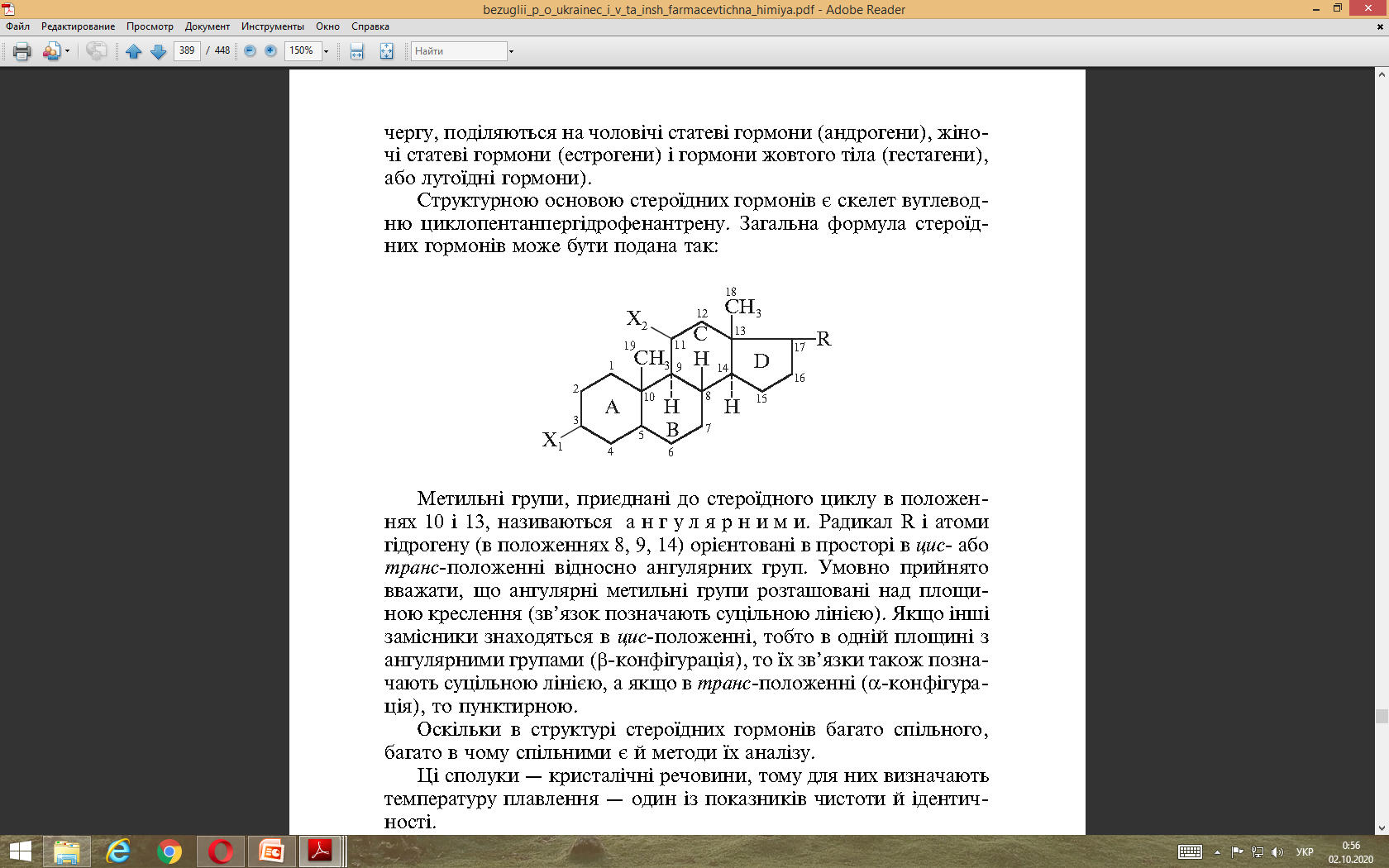 Реакції ідентифікації стероїдів
1. Реакція Лібермана-Бурхарда
Після додавання до лікарського засобу оцтового ангідриду, а потім концентрованої сірчаної кислоти (у співвідношенні 50:1), повільно з'являється забарвлення, що переходить від рожевого до зеленого або синього.
2. Реакція Розенхайма
Ця реакція характерна для стероїдів, що містять дієнове угруповання (пов'язану систему подвійних зв'язків). При додаванні до хлороформного розчину речовини, що має стероїдну структуру, 96% водного розчину трихлороцтової кислоти з'являється забарвлення, що змінюється від рожевого (червоного) до лілового або інтенсивно синього.
3. Реакція Златкіса
До розчину стероїдного засоби в крижаній оцтовій кислоті додають розчин хлориду заліза (III) і концентровану сірчану кислоту. З'являється червоне забарвлення.
4. Реакція Рейхштейна
Недоліком перерахованих вище реакцій є те, що майже всі стероїдні сполуки дають однакове забарвлення. Рейхштейн запропонував для розпізнавання окремих сполук використовувати концентровану або 84% сірчану кислоту, яка дає різні кольорові реакції зі стероїдними сполуками. Відомо кілька модифікацій даної реакції (реакція Залковського). За забарвленням продуктів реакції, наявності або відсутності флюоресценції УФ-області спектра, зміни забарвлення після розведення водою (а в деяких випадках хлороформом) можна відрізнити лікарські засоби в даній групі. Наприклад, для ідентифікації дезоксикортикостерона ацетату після розчинення в концентрованій сірчаній кислоті, додавання хлороформу і струшування, хлороформний шар забарвлюється в стійкий колір з червоною флуоресценцією, а водний - в зелений.
5. Реакція Петтенкофера
Ця реакція характерна для стероїдних сполук, що мають активну метиленову групу. Реакцію проводять з фурфуролом і концентрованою сірчаною кислотою:
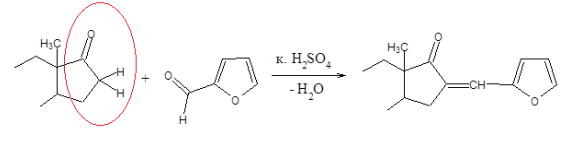 Гормони полових залоз: андрогенні гормони та їх препарати
Андрогенні гормони продукуються чоловічими статевими залозами (тестикулами) в період статевої зрілості. Тестостерон, який є ендогенним чоловічим статевим гормоном, окрім специфічної андрогенної дії, як і всі андрогени, впливає на нітрогенний обмін і може розглядатись як ендогенний анаболічний гормон.
До андрогенних препаратiв належать тестостерону пропiонат, тестенат, тетрастерон (сустанон-250, омнадрен), метилтестостерон, тестобромлецит.
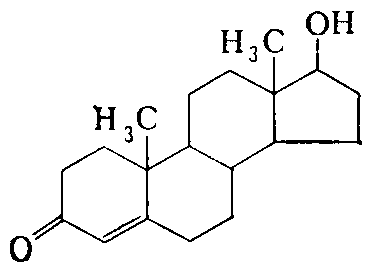 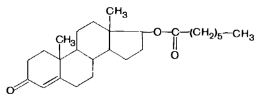 Тестостерон
Тестенат
Тестостерону пропіонат (Testosteroni propionas)
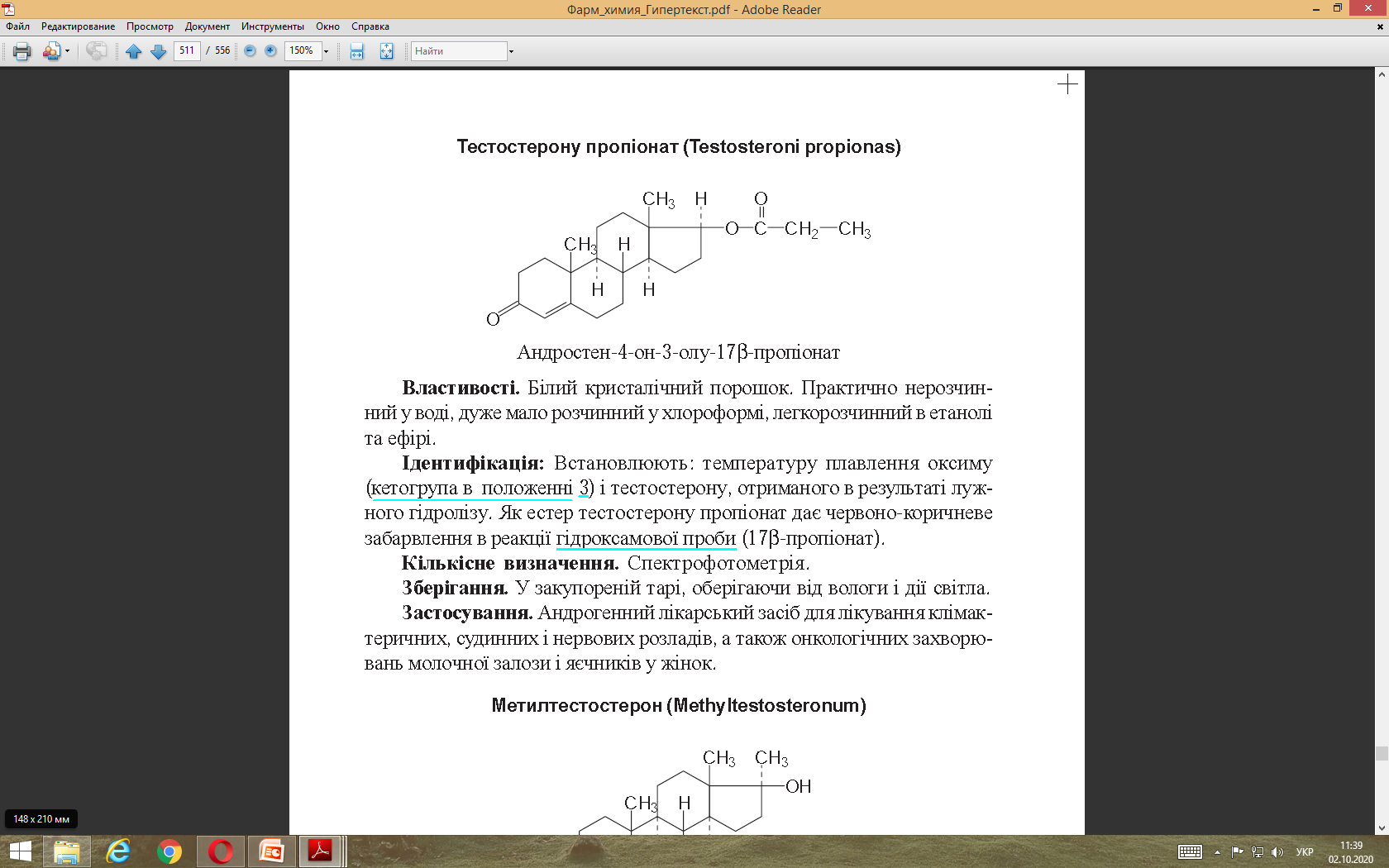 Властивості. Білий кристалічний порошок. Практично нерозчинний у воді, дуже мало розчинний у хлороформі, легкорозчинний в етанолі та ефірі.
Одержання: Одержують нагріванням тестостерону з пропіоновим ангідридом при 110-114°С, з подальшим перекристалізацією з метилового спирту:




Ідентифікація: Встановлюють: температуру плавлення оксиму (кетогрупа в положенні 3) і тестостерону, отриманого в результаті лужного гідролізу. Як естер тестостерону пропіонат дає червоно-коричневе забарвлення в реакції гідроксамової проби (17β-пропіонат).
Кількісне визначення. Спектрофотометрія.
Зберігання. У закупореній тарі, оберігаючи від вологи і дії світла.
Застосування. Андрогенний лікарський засіб для лікування клімактеричних, судинних і нервових розладів, а також онкологічних захворювань молочної залози і яєчників у жінок.
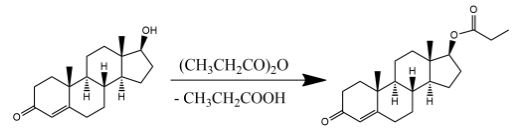 Метилтестостерон (Methyltestosteronum)
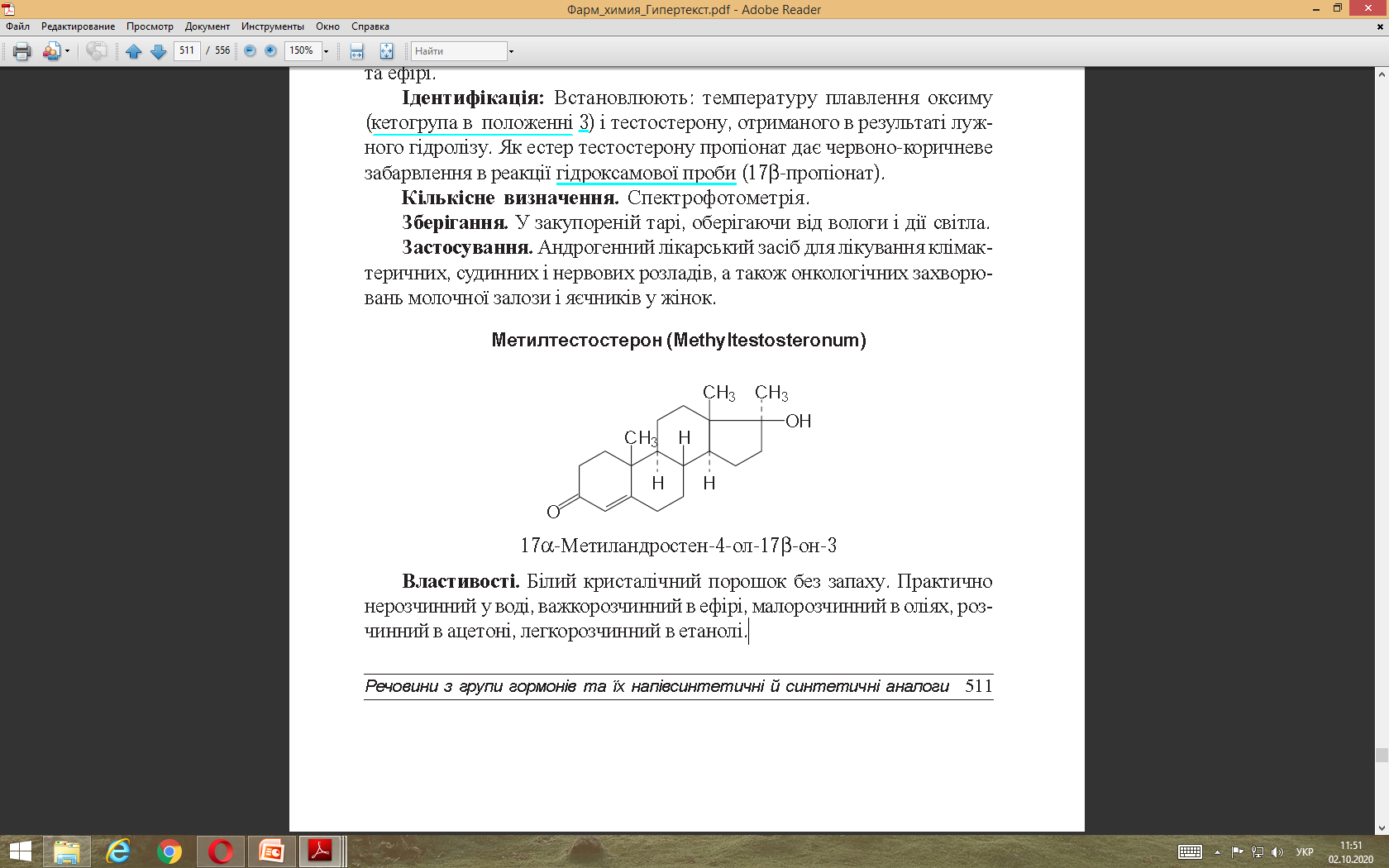 Властивості. Білий кристалічний порошок без запаху. Практично нерозчинний у воді, важкорозчинний в ефірі, малорозчинний в оліях, розчинний в ацетоні, легкорозчинний в етанолі.
Одержання: Одержують дією магнійбромметилу на 3-ацетатдегідроепіандростерона-17 в ефірі, з подальшим окисленням утвореного 17-метиландростендіол-3,17 по Оппенауеру (циклогексанону в присутності ізобутилату алюмінію і толуолу):
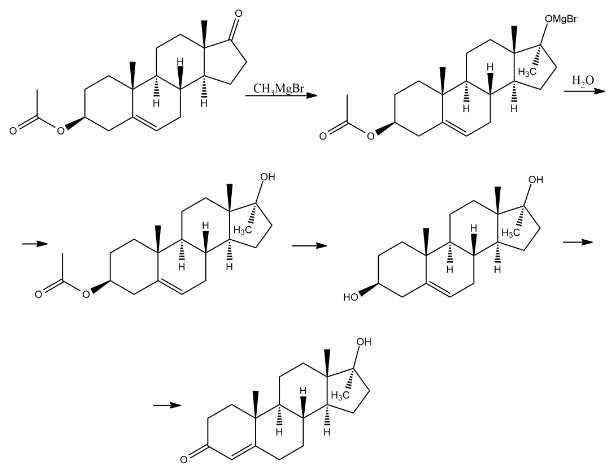 Ідентифікація: При розчиненні метилтестостерону в кислоті сульфатній концентрованій з’являється оранжево-жовте забарвлення; після додавання води – оранжево-жовте забарвлення з зеленою флуоресценцією (стероїдний цикл). Для ідентифікації визначають також температуру плавлення оксиму (кетогрупа в положенні 3) й ацетату (оксигрупа в положенні 17).
Зберігання. У закупореній тарі, оберігаючи від вологи і дії світла.
Застосування. Андрогенний лікарський засіб. У 2–3 рази менш активний, ніж тестостерону пропіонат, але зберігає активність при вживанні всередину і під язик.
Естрогенні гормони та їх препарати
В основі структури естрогенних гормонів лежить вуглеводень естран:






Характерною структурною особливістю естрогенів, яка відрізняє їх від решти стероїдних гормонів, є ароматичне кільце А. В положенні 3 обов’зково присутній фенольний гідроксил. Так само як і феноболін, естрогени не мають метильної групи в положенні 10. 
У положенні 17 обов’язково має бути киснева функція – кетогрупа (естрон) або гідроксильна група (естрадіол, етинілестрадіол).
Природними гормонами цього ряду є:
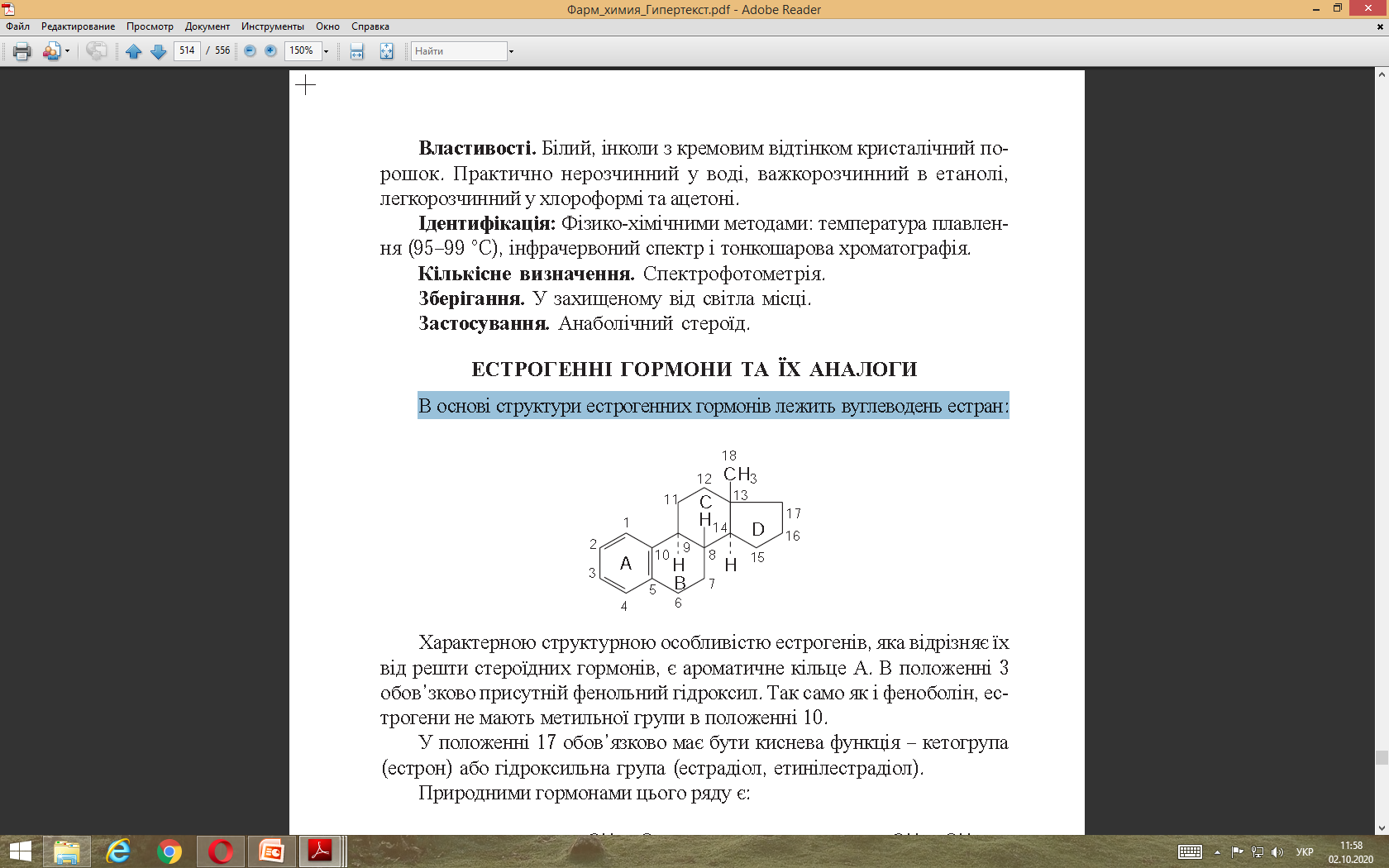 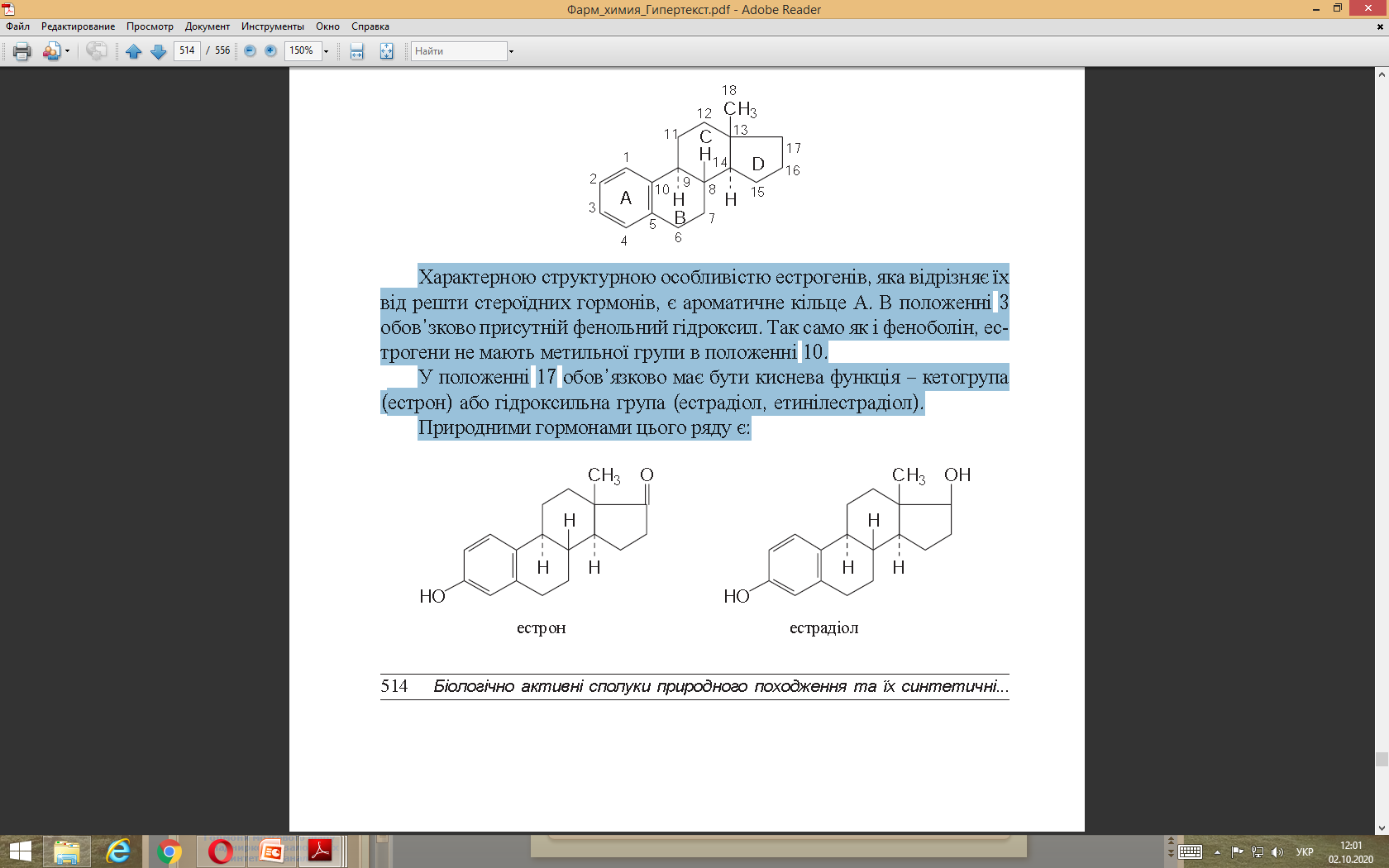 Естрадіолу дипропіонат (Oestradioli dipropionas) Estradiol dipropionate*
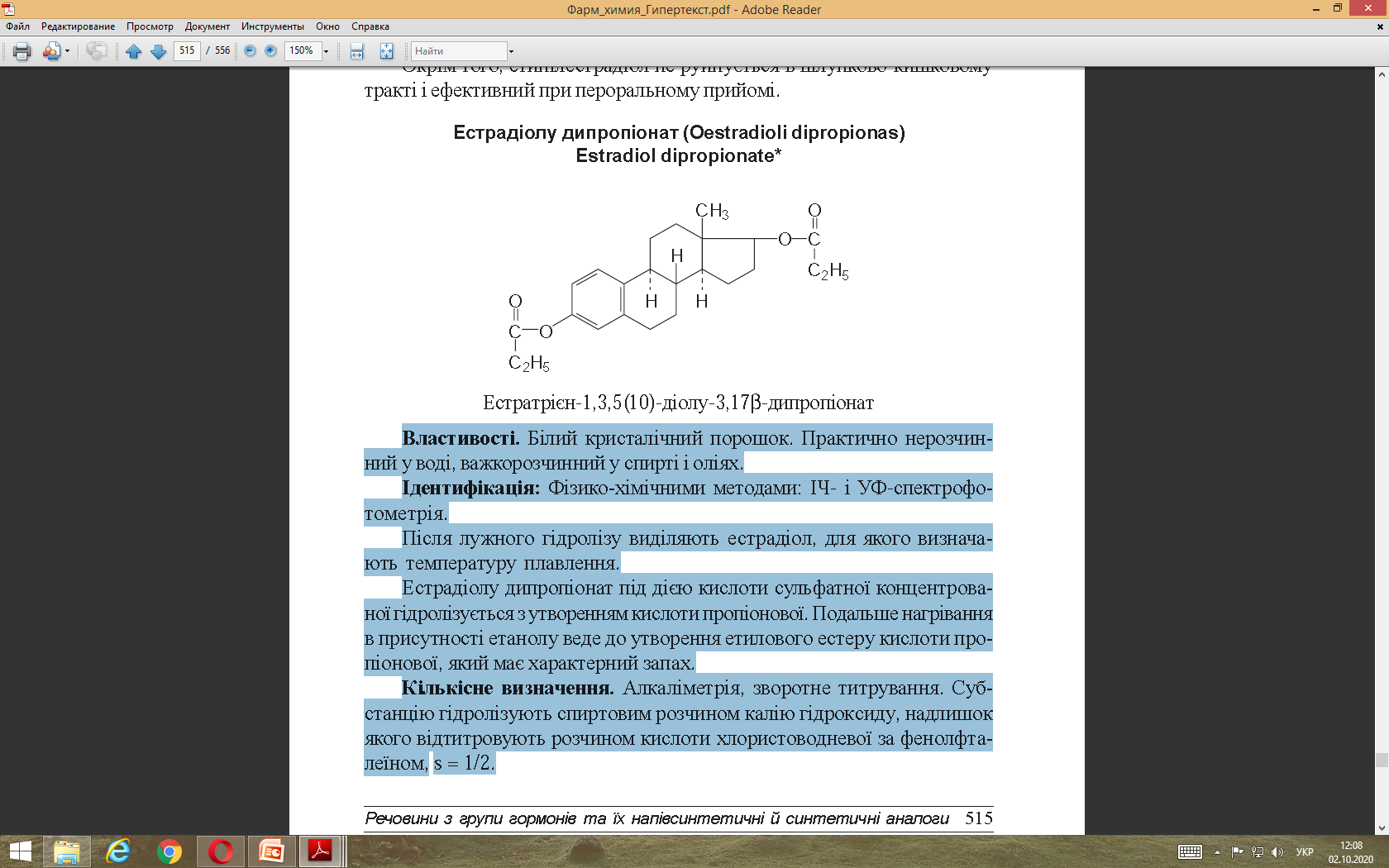 Властивості. Білий кристалічний порошок. Практично нерозчинний у воді, важкорозчинний у спирті і оліях.
Ідентифікація: Фізико-хімічними методами: ІЧ- і УФ-спектрофотометрія.
Після лужного гідролізу виділяють естрадіол, для якого визначають температуру плавлення.
Естрадіолу дипропіонат під дією кислоти сульфатної концентрованої гідролізується з утворенням кислоти пропіонової. Подальше нагрівання в присутності етанолу веде до утворення етилового естеру кислоти пропіонової, який має характерний запах.
Кількісне визначення. Алкаліметрія, зворотне титрування. Субстанцію гідролізують спиртовим розчином калію гідроксиду, надлишок якого відтитровують розчином кислоти хлористоводневої за фенолфталеїном, s = 1/2.
Етинілестрадіол (Aethinyloestradiolum) Ethynilestradiol*
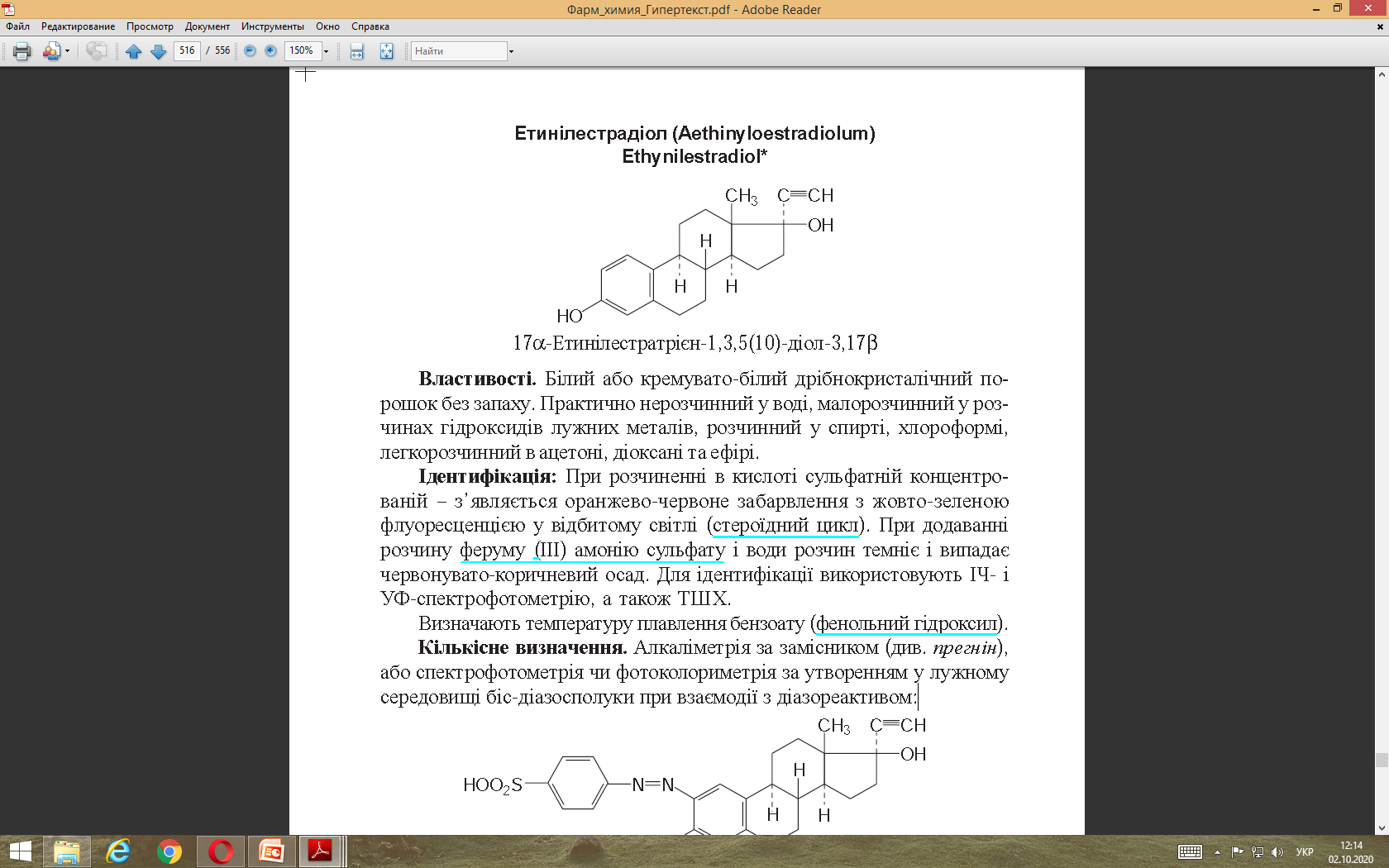 Властивості. Білий або кремувато-білий дрібнокристалічний порошок без запаху. Практично нерозчинний у воді, малорозчинний у розчинах гідроксидів лужних металів, розчинний у спирті, хлороформі, легкорозчинний в ацетоні, діоксані та ефірі.
Ідентифікація: При розчиненні в кислоті сульфатній концентрованій – з’являється оранжево-червоне забарвлення з жовто-зеленою флуоресценцією у відбитому світлі (стероїдний цикл). При додаванні розчину феруму (ІІІ) амонію сульфату і води розчин темніє і випадає червонувато-коричневий осад. Для ідентифікації використовують ІЧ- і УФ-спектрофотометрію, а також ТШХ.
Визначають температуру плавлення бензоату (фенольний гідроксил).
Кількісне визначення. Алкаліметрія за замісником або спектрофотометрія чи фотоколориметрія за утворенням у лужному середовищі біс-діазосполуки при взаємодії з діазореактивом:







Зберігання. У захищеному від світла місці.
Застосування. Естрогенний лікарський засіб. Уживають перорально. Входить до складу протизаплідних таблеток.
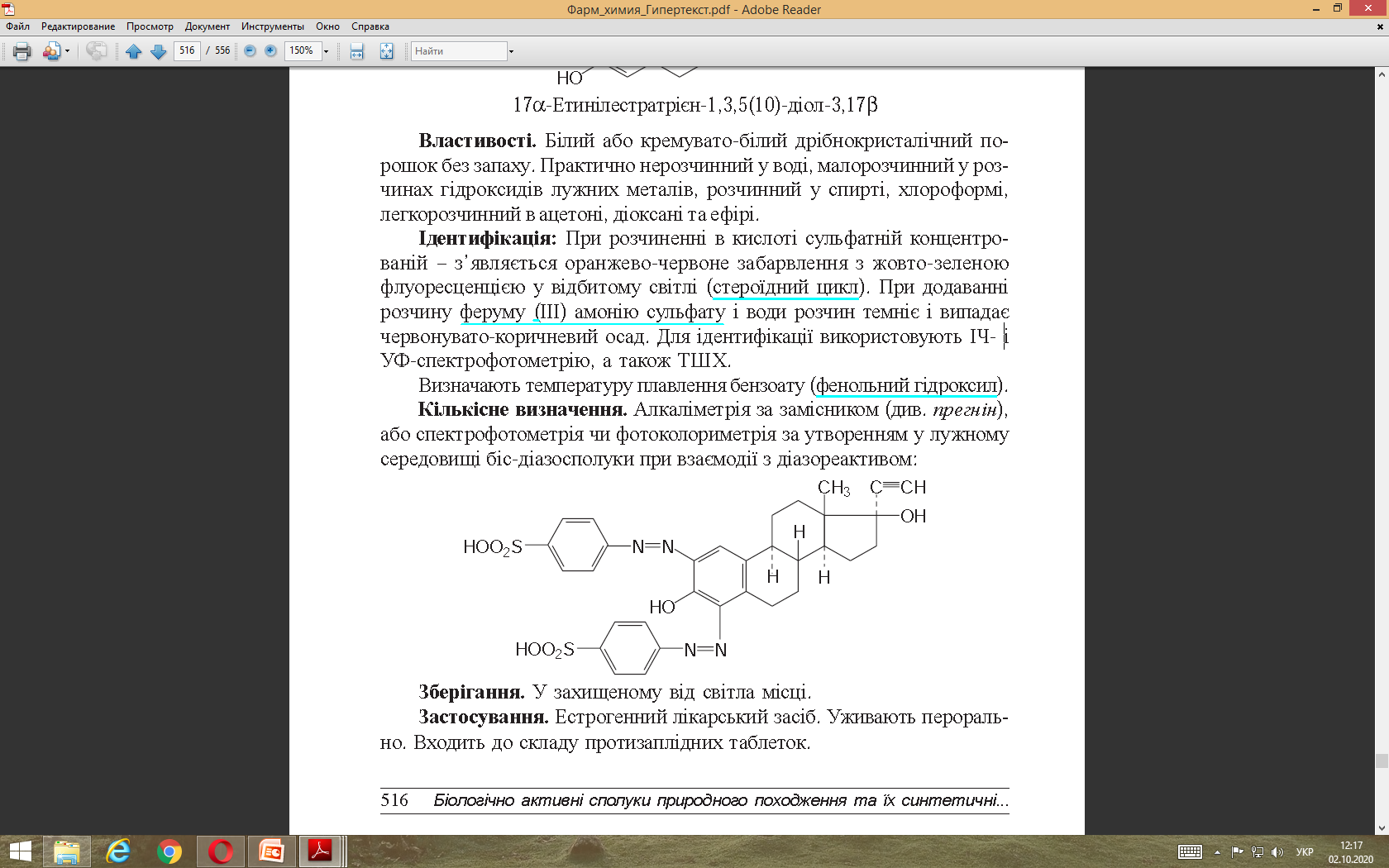 Гестагенні гормони (прогестини)  та їх препарати
Виробляються жовтим тiлом яєчникiв. Назва гормонiв походить вiд латинського pro gestatio - для вагiтностi. Звiдси зрозумiла i їхня фiзiологiчна роль - сприяння збереженню вагiтностi в I триместрi.
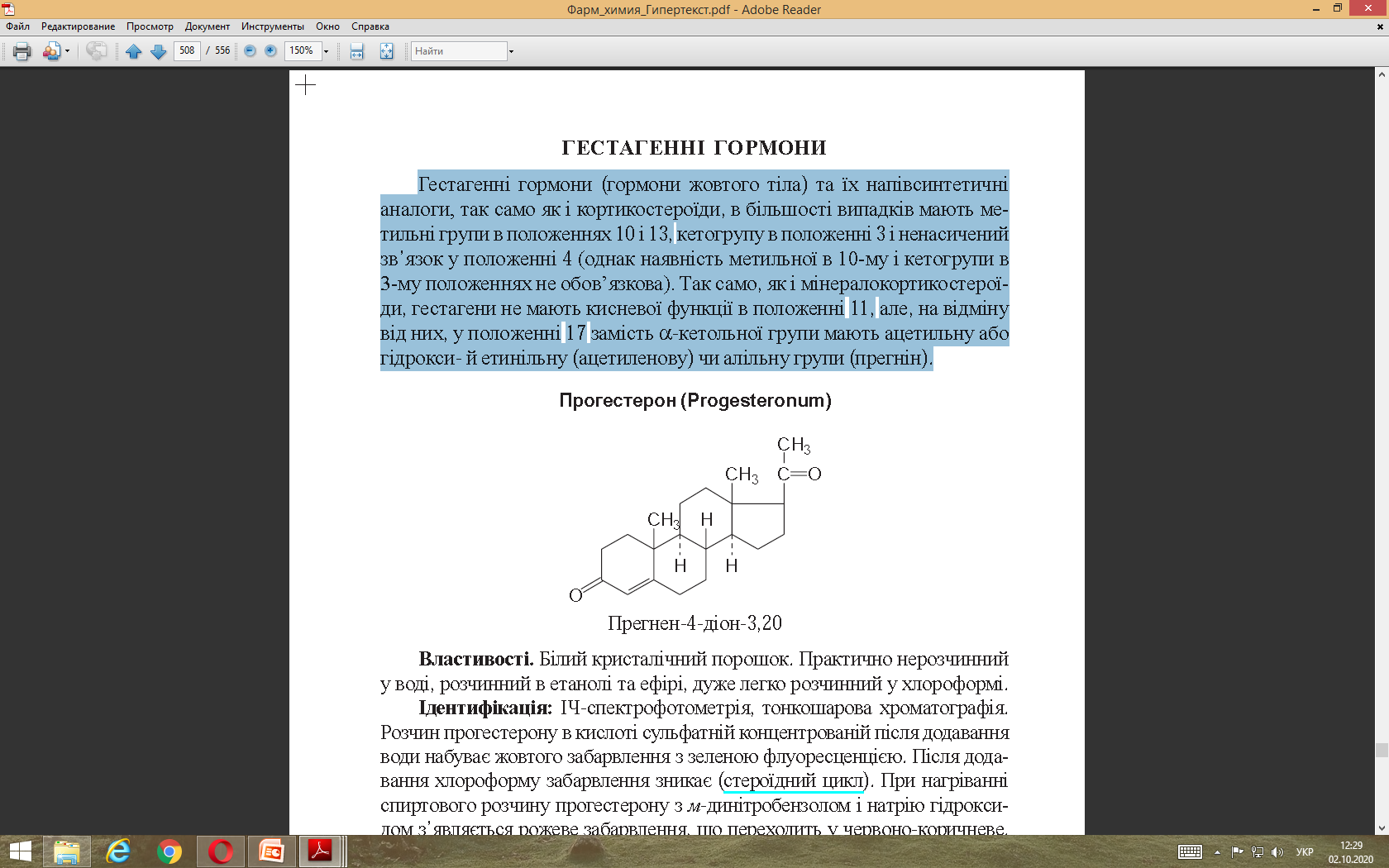 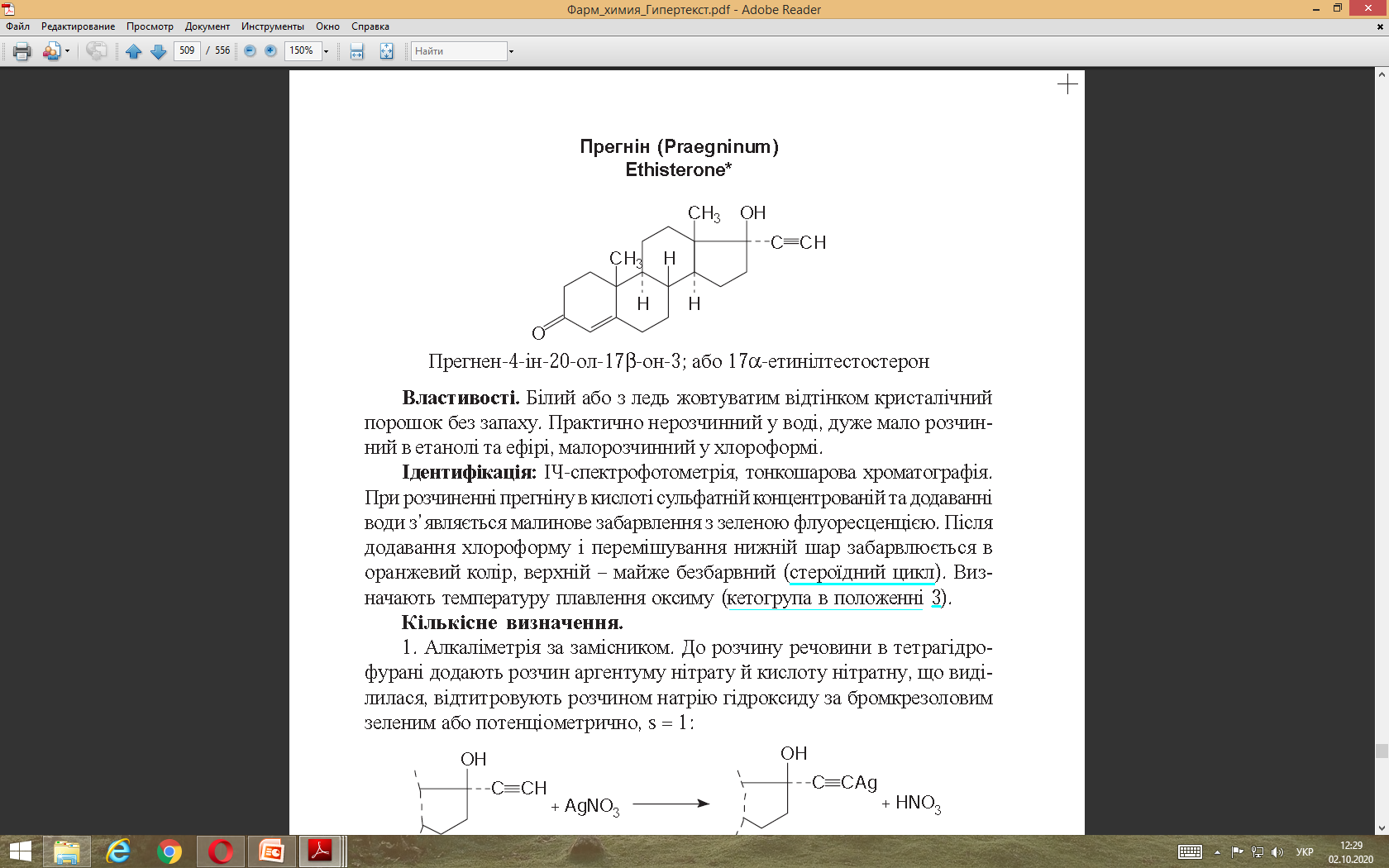 Прогестерон
Прегнін
Прогестерон (Progesteronum)
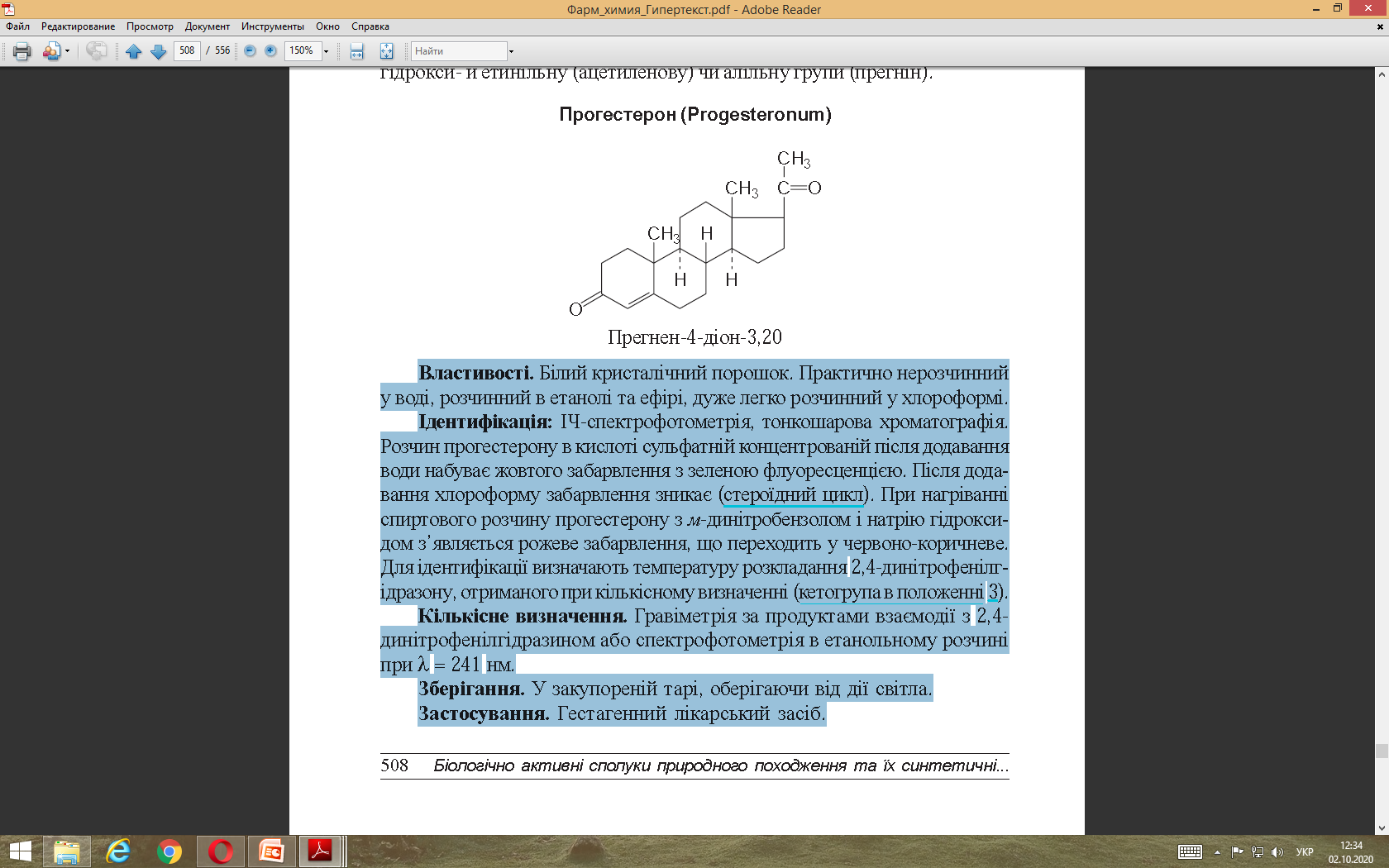 Властивості. Білий кристалічний порошок. Практично нерозчинний у воді, розчинний в етанолі та ефірі, дуже легко розчинний у хлороформі.
Ідентифікація: ІЧ-спектрофотометрія, тонкошарова хроматографія. Розчин прогестерону в кислоті сульфатній концентрованій після додавання води набуває жовтого забарвлення з зеленою флуоресценцією. Після додавання хлороформу забарвлення зникає (стероїдний цикл). При нагріванні спиртового розчину прогестерону з м-динітробензолом і натрію гідроксидом з’являється рожеве забарвлення, що переходить у червоно-коричневе. Для ідентифікації визначають температуру розкладання 2,4-динітрофенілгідразону, отриманого при кількісному визначенні (кетогрупа в положенні 3).
Кількісне визначення. Гравіметрія за продуктами взаємодії з 2,4-динітрофенілгідразином або спектрофотометрія в етанольному розчині при λ = 241 нм.
Зберігання. У закупореній тарі, оберігаючи від дії світла.
Застосування. Гестагенний лікарський засіб.
Прегнін (Praegninum)Ethisterone*
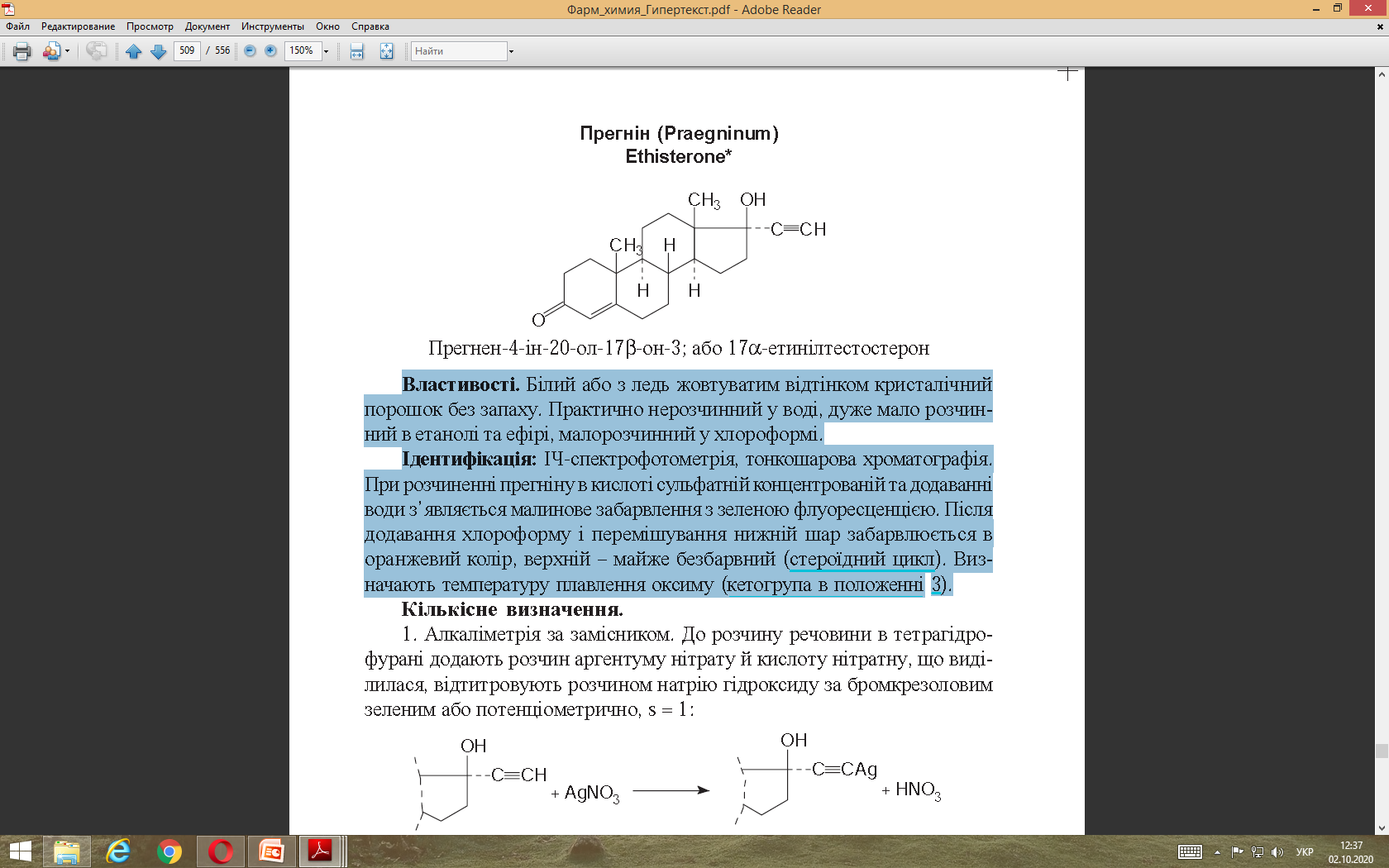 Властивості. Білий або з ледь жовтуватим відтінком кристалічний порошок без запаху. Практично нерозчинний у воді, дуже мало розчинний в етанолі та ефірі, малорозчинний у хлороформі.
Ідентифікація: ІЧ-спектрофотометрія, тонкошарова хроматографія. При розчиненні прегніну в кислоті сульфатній концентрованій та додаванні води з’являється малинове забарвлення з зеленою флуоресценцією. Після додавання хлороформу і перемішування нижній шар забарвлюється в оранжевий колір, верхній – майже безбарвний (стероїдний цикл). Визначають температуру плавлення оксиму (кетогрупа в положенні 3).
Кількісне визначення.
1.Алкаліметрія за замісником. До розчину речовини в тетрагідрофурані додають розчин аргентуму нітрату й кислоту нітратну, що виділилася, відтитровують розчином натрію гідроксиду за бромкрезоловим зеленим або потенціометрично, s = 1:





2. Спектрофотометрія у спиртовому розчині при λ = 241 нм порівняно зі стандартом.
Зберігання. У закупореній тарі, оберігаючи від дії світла.
Застосування. Гестагенний засіб. У 5–6 разів менш активний, ніж прогестерон, але зберігає активність при вживанні таблеток сублінгвально.
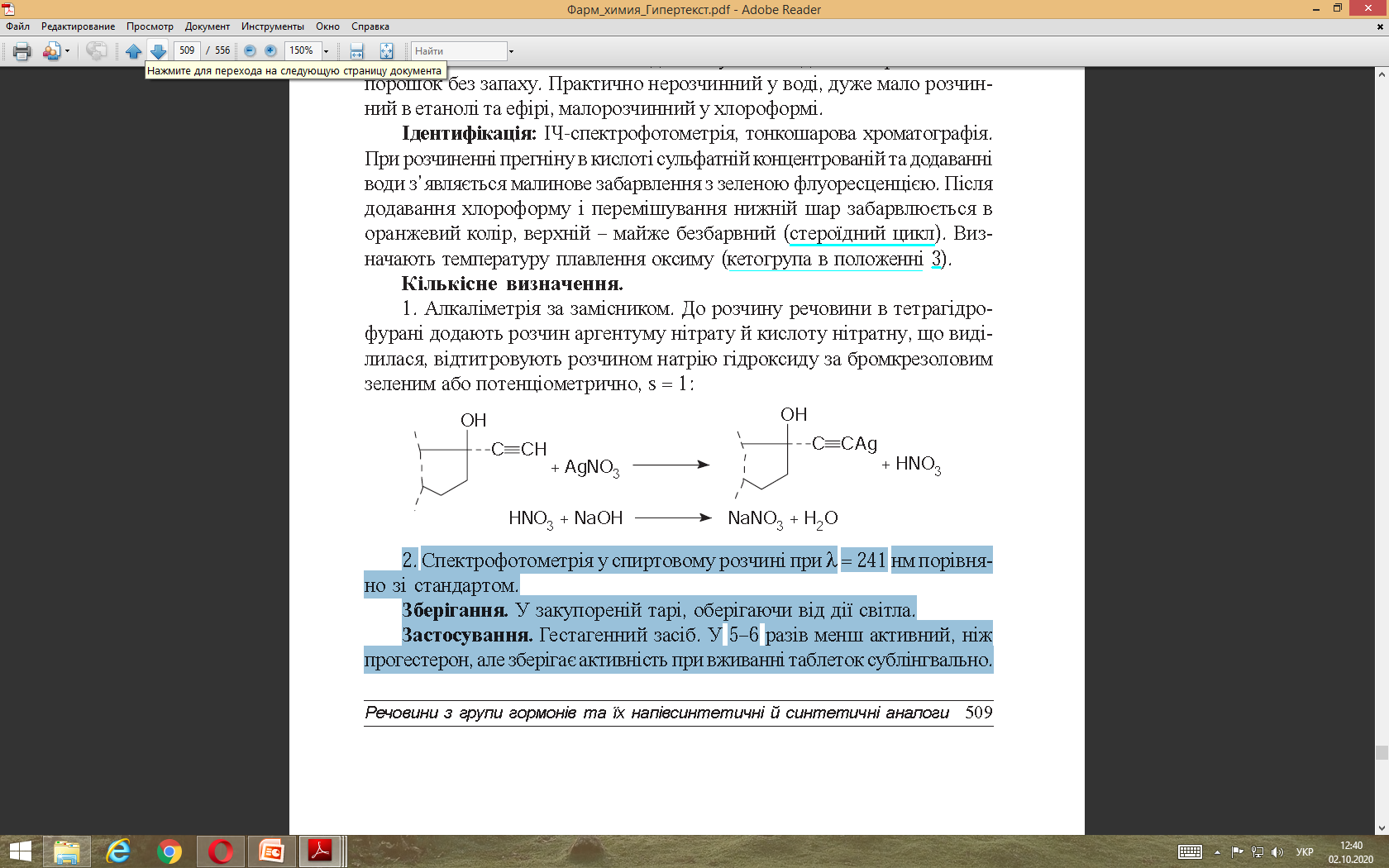 Гормони мозгового шару надниркових залоз та їх синтетичні аналоги
Мозковий шар надниркових залоз виробляє гормони адреналін і норадреналін.
У медичній практиці використовують адреналіну гідрохлорид, адреналіну тартрат (гідротартрат), норадреналіну гідротартрат і їх синтетичні аналоги – мезатон, ізадрин, та деякі інші.
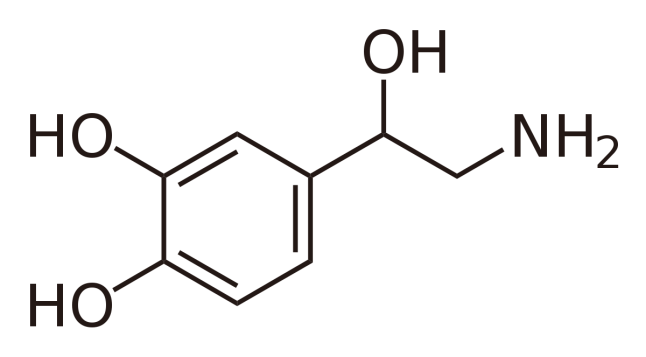 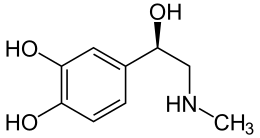 Адреналін
Норадреналін
Адреналіну тартрат (Adrenalini tartras)(ДФУ)Epinephrine bitartrate*
Норадреналіну гідротартрат (Noradrenalini hydrotartras)Levarterenol bitartrate*
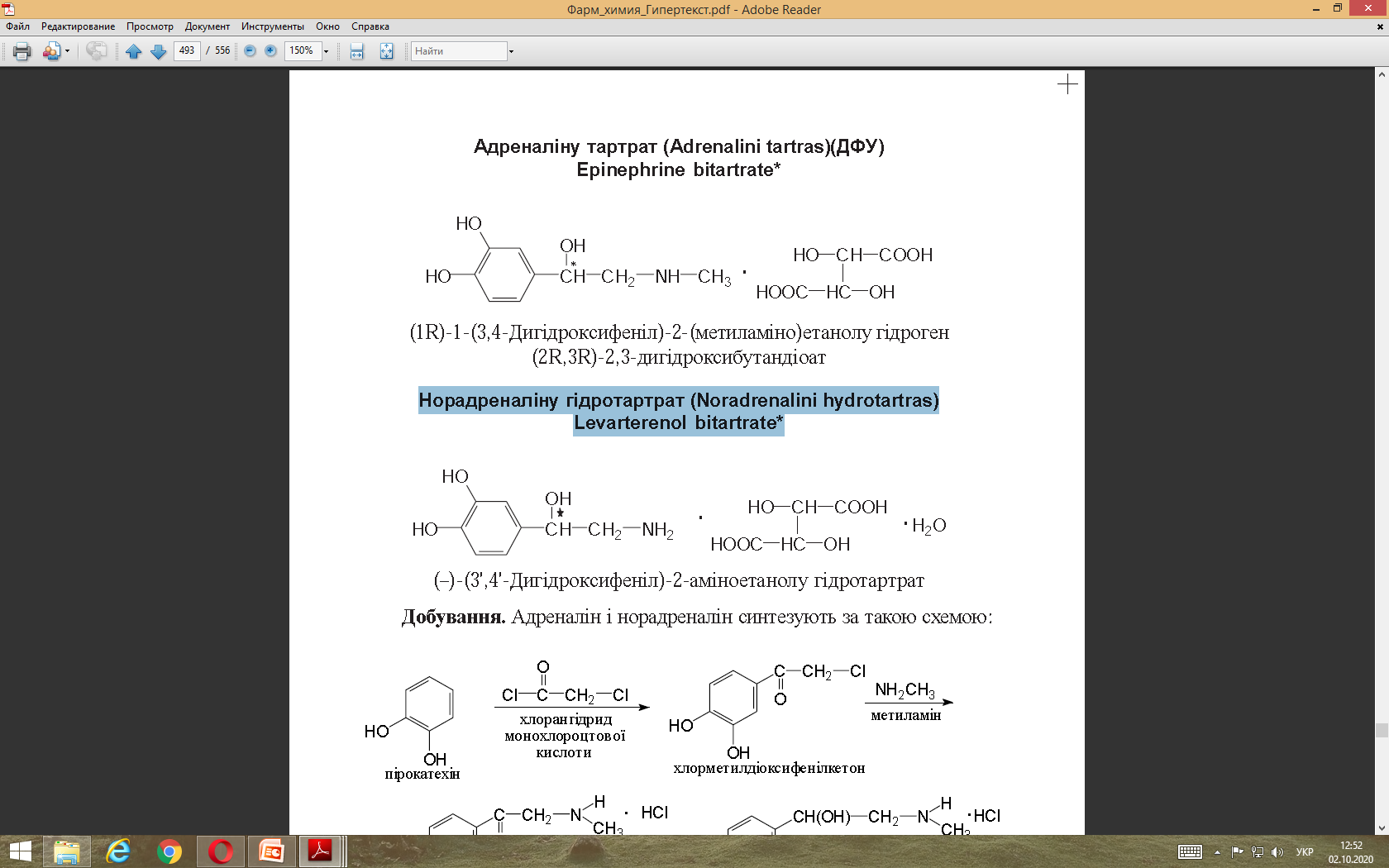 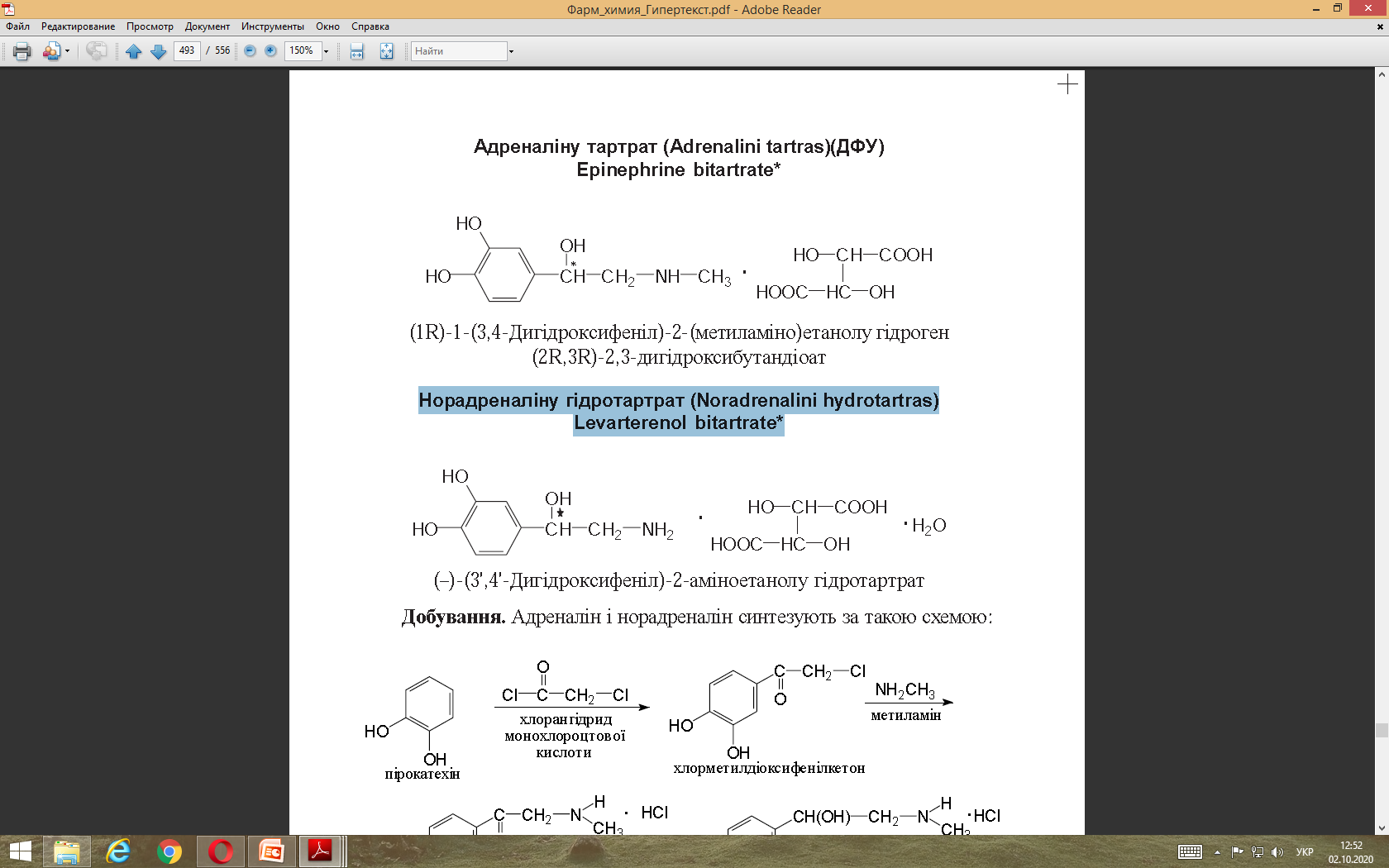 Добування. Адреналін і норадреналін синтезують за такою схемою:









Отриманий у результаті синтезу рацемат розділяють за допомогою винної кислоти, використовуючи різну розчинність гідротартратів у спирті.
Властивості. Адреналіну і норадреналіну гідротартрати – білі або білі з жовтуватим відтінком кристалічні речовини без запаху. Легкорозчинні у воді, практично нерозчинні в ефірі й хлороформі. В етанолі адреналіну і норадреналіну гідротартрати малорозчинні. Подібно до інших фенолів, ці сполуки розчиняються в розчинах лугів, здатні окиснюватись. Під дією світла та кисню повітря утворюють забарвлені продукти окиснення.
Ідентифікація:
1. Фізико-хімічними методами: визначенню питомого обертання після попереднього переведення у хлористоводневу сіль, УФ- та ІЧ-спектроскопія.
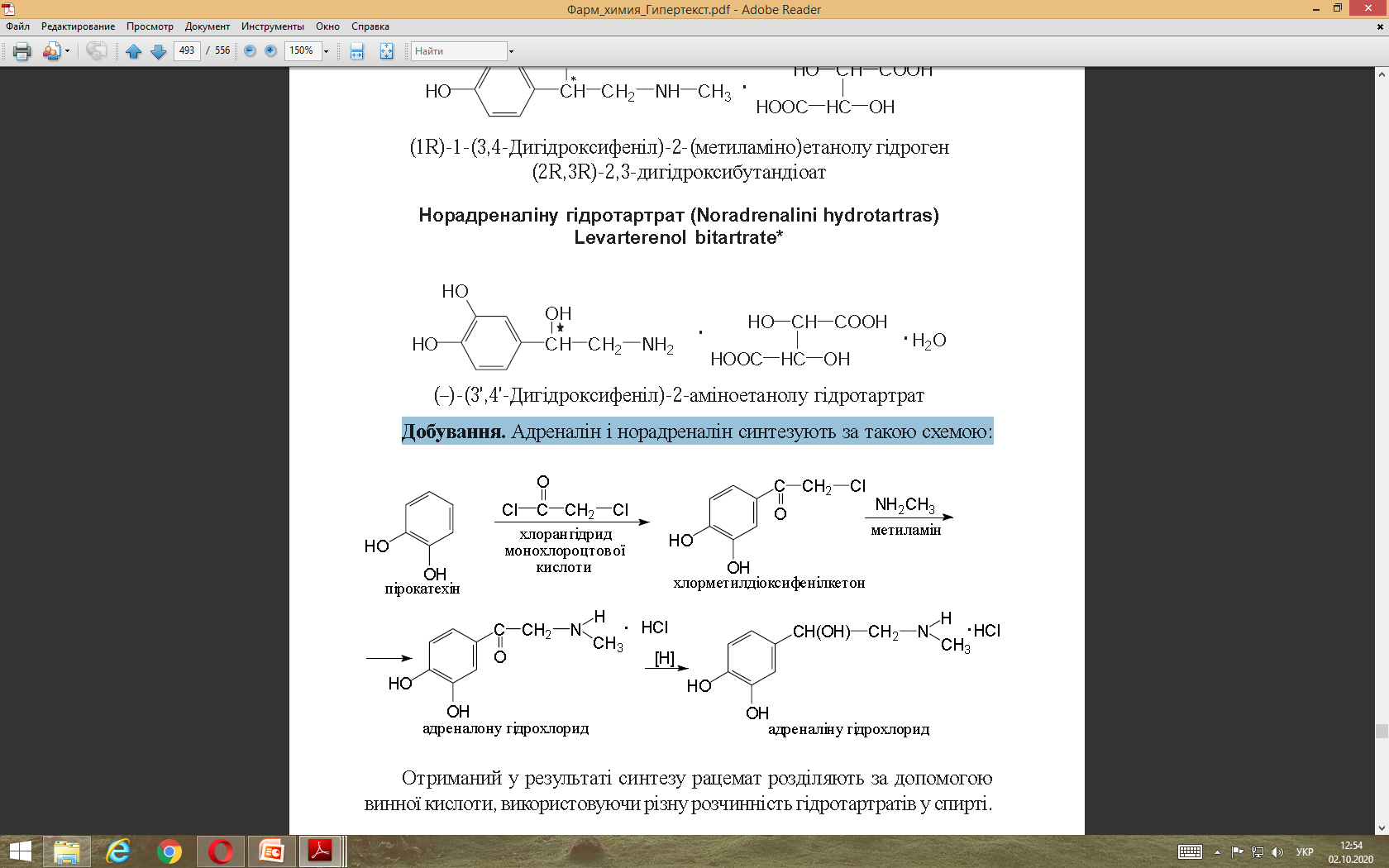 2. Розрізняти адреналін і норадреналін рекомендується за реакцією окиснення 0,1 М розчином йоду в буферних розчинах, які мають рН 3,56 і 6,5. Адреналін у цих умовах утворює адренохром, котрий надає розчину темно-червоне (рН 3,56) (ДФУ) або червоно-фіолетове (рН 6,5) забарвлення:





Норадреналін утворює норадренохром (червоно-фіолетового кольору) тільки в розчинах, які мають рН 6,5:





3. До розчину, отриманого в попередньому досліді, додають розчин діетокситетрагідрофурану у кислоті оцтовій льодяній і нагрівають. До охолодженого розчину додають розчин диметиламінобензальдегіду усуміші кислоти хлористоводневої та кислоти оцтової льодяної. Одержаний і холостий розчини мають бути забарвлені в однаковий жовтий колір.
4. Субстанція дає характерну реакцію на тартрати.
Випробування на чистоту. В адреналіну гідротартраті визначають домішки адреналону і норадреналіну, а в норадреналіну гідротартраті – норадреналону.
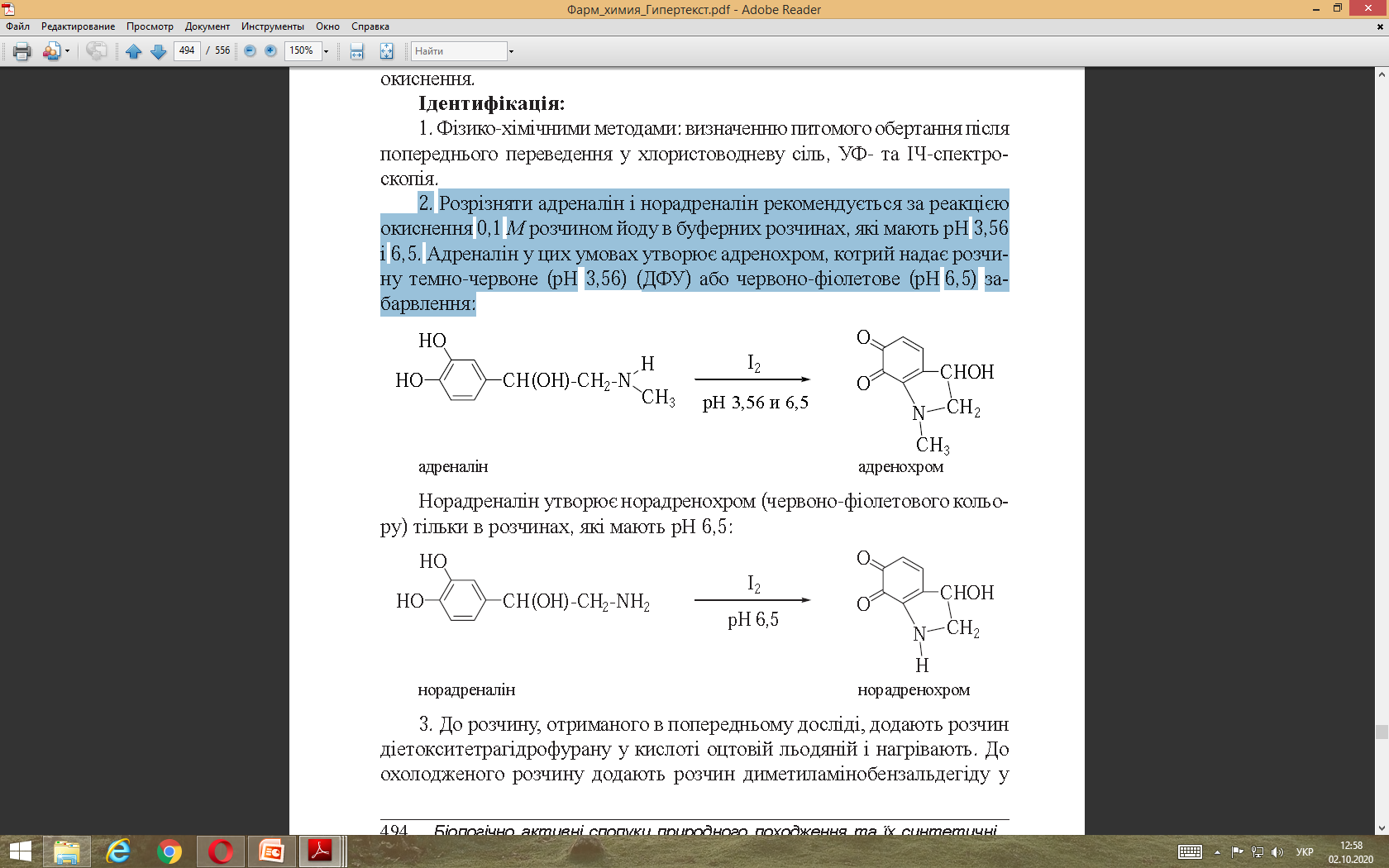 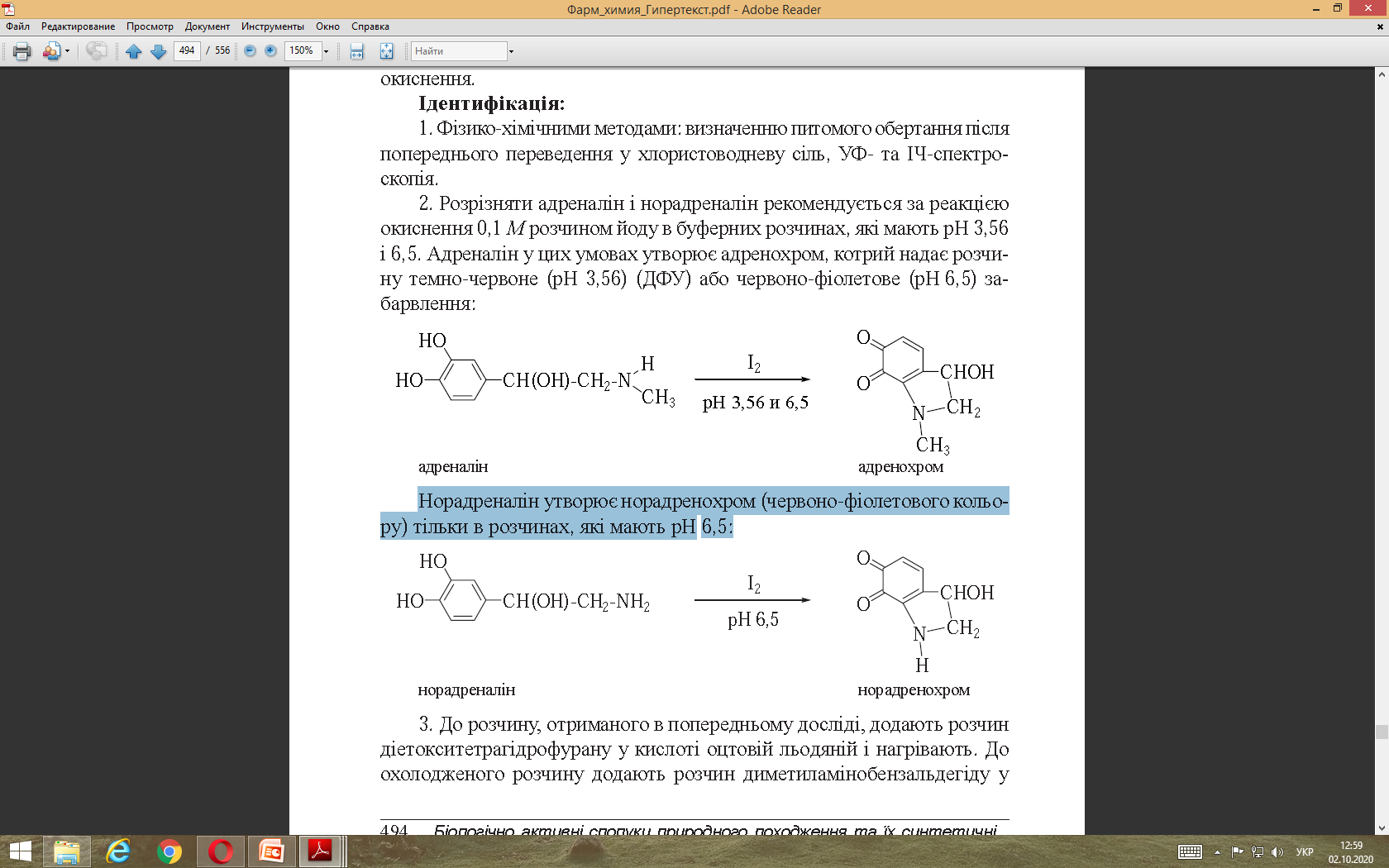 Кількісне визначення. Ацидиметрія в неводному середовищі. Титрують у середовищі кислоти оцтової безводної, індикатор – кристалічний фіолетовий (ДФУ) або метиловий фіолетовий, s = 1:










Вміст адреналіну і норадреналіну гідротартратів у розчинах для ін’єкцій визначають методом фотоколориметрії.
Зберігання. У захищеному від світла місці, у герметично закупореній тарі із темного скла або в запаяних ампулах. Для стабілізації ін’єкційних розчинів адреналіну і норадреналіну гідротартратів додають 0,1 % натрію метабісульфіту [натрію пентаоксодисульфіту (IV)].
Застосування. Адреналіну гідротартрат і норадреналіну гідротартрат використовують як адреноміметичні (судинозвужуючі) засоби. Їх препарати призначають при колапсі, різкому зниженні артеріального тиску в результаті травм, отруєнь, при хірургічних втручаннях, для зменшення кровотеч і при втратах крові.
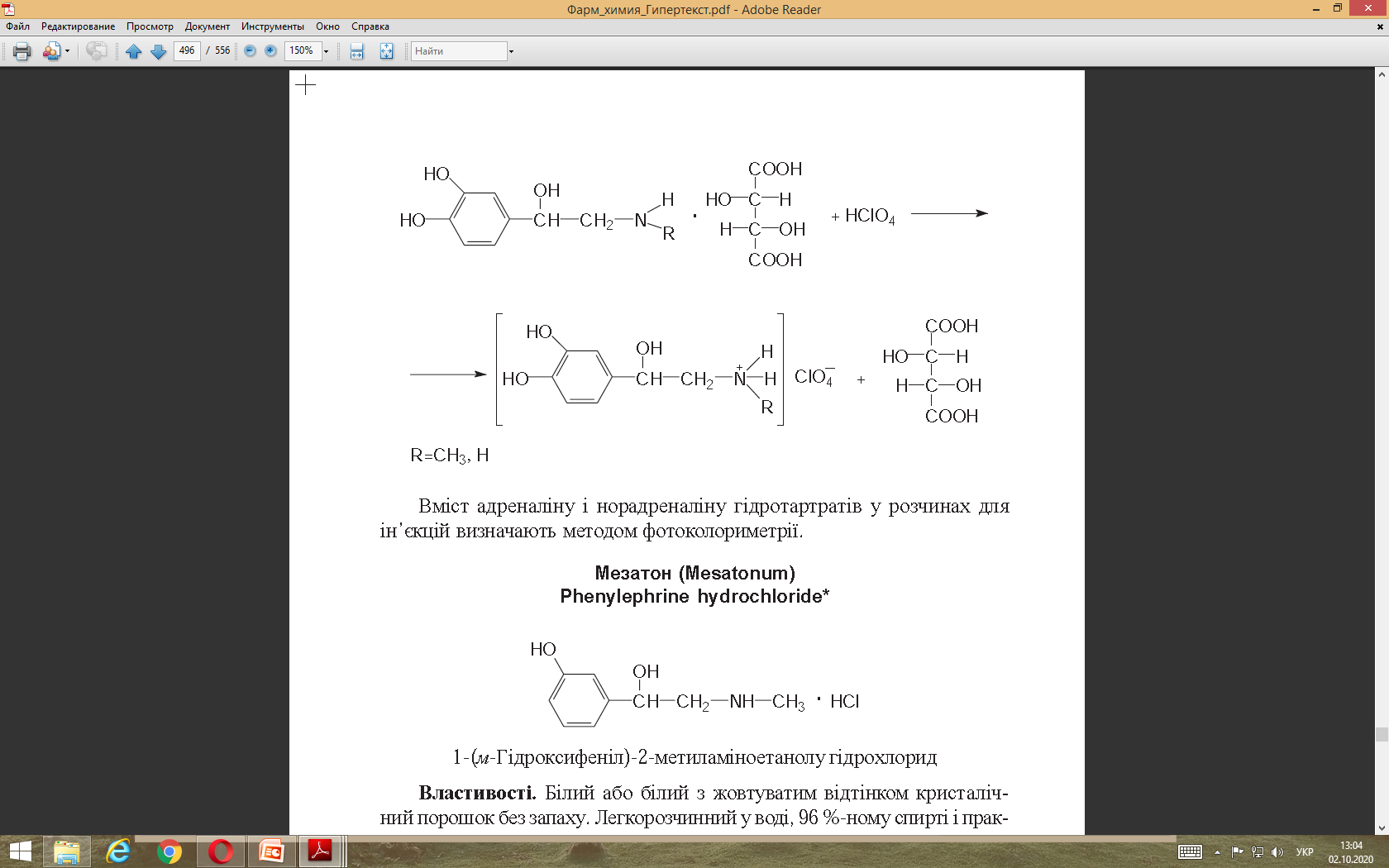 Висновки
Гормональні препарати отримують переважно синтетичним шляхом, рідше із залоз та сечі тварин. Синтезовано велику кількість аналогів і похідних природних гормонів та їх синтетичних замінників, які відрізняються за хімічною будовою від природних гормонів.
Перспективи має генна інженерія. Уже стала реальною можливість отримання за її допомогою інсуліну й соматотропіну. Паралельно з генною технологією виробництво видоспецифічних (людських) гормонів проводять напівсинтетичним шляхом, зокрема перетворенням на людський близького до нього за структурою свинячого інсуліну.
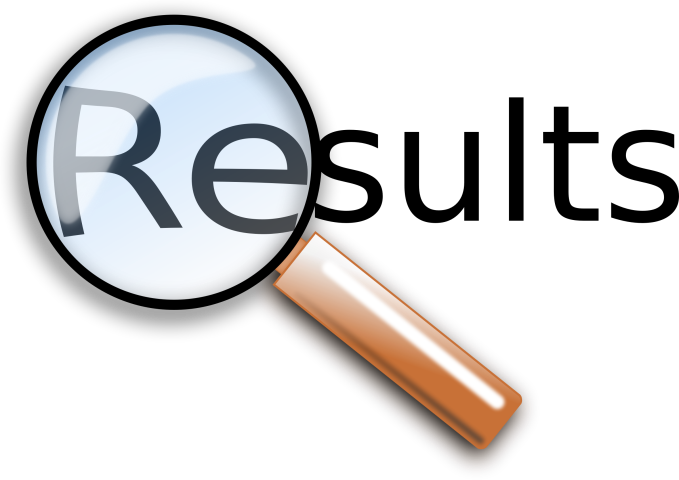